“Products are created in a factory, butBrands are created in the mind”
Walter Landor 
The pioneer of branding and consumer research 
techniques widely used to this day
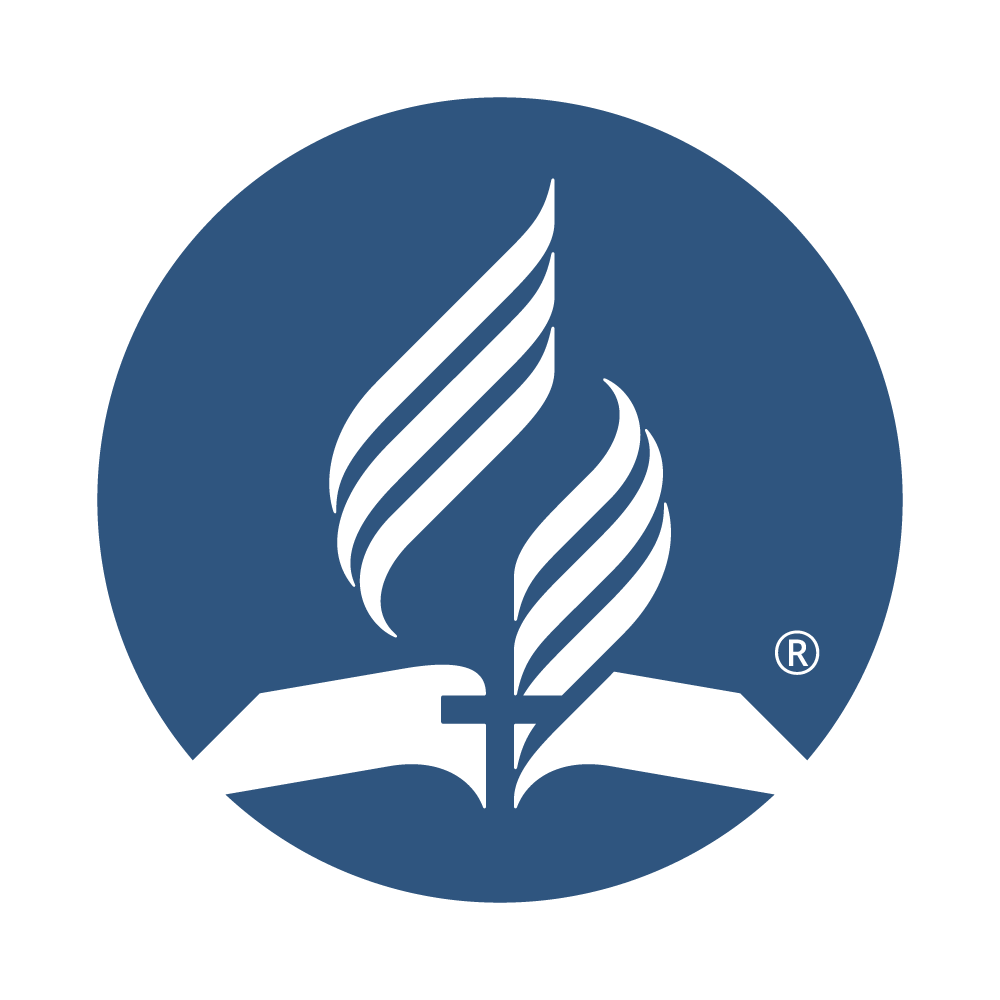 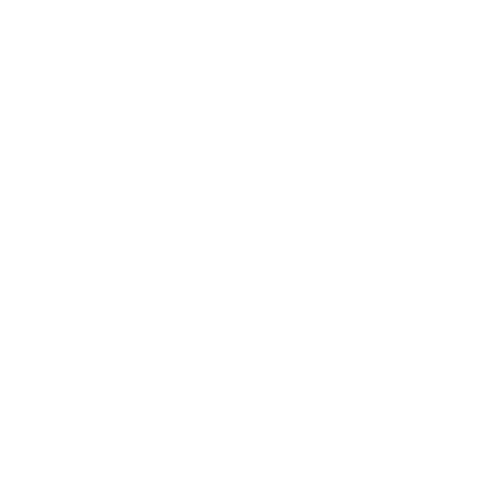 Where are we as SDA’s Positioned
.
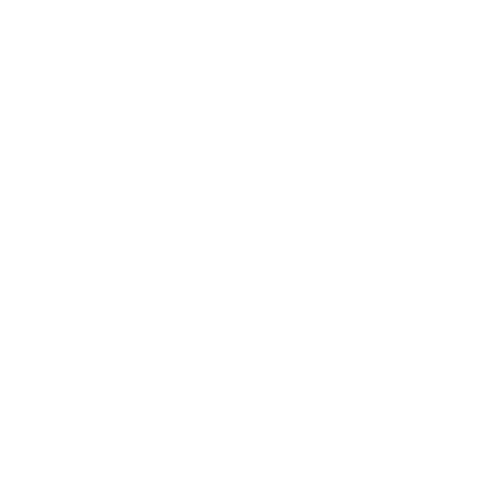 our most globally recognized element
.
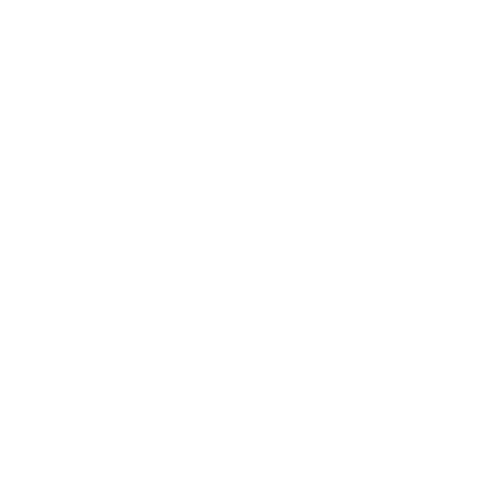 .
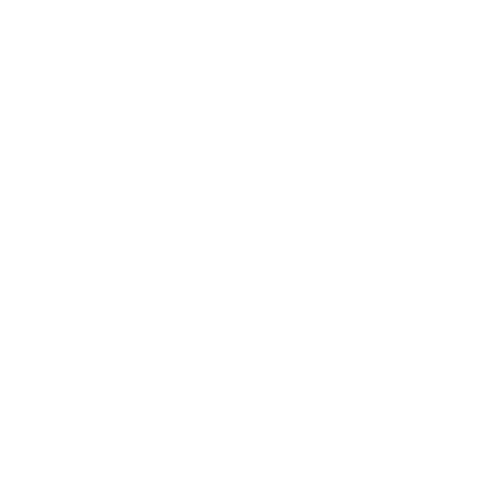 Change is the law of life – those who only look to the past or present – are certain to miss the future – JFK
.
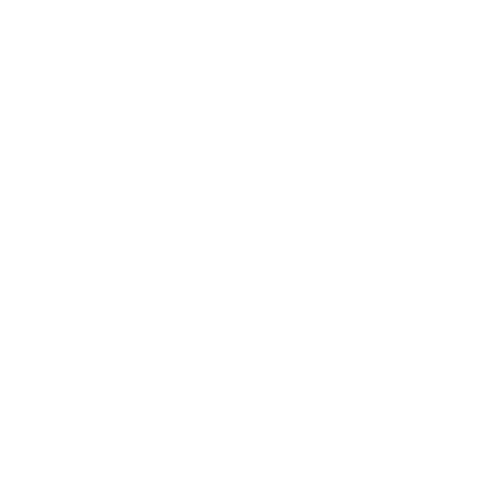 Re-Positioning Seventh-day Adventists
.
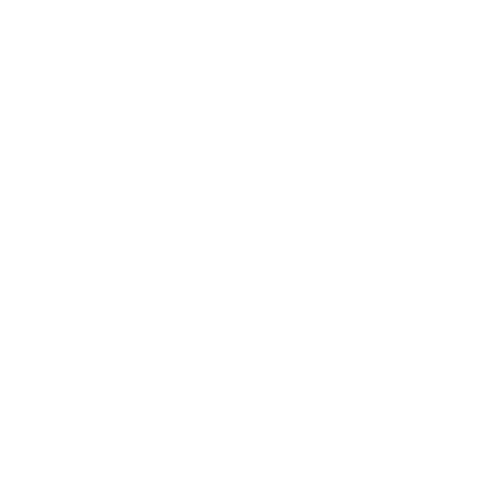 Digital Age
.
It’s never been easier to speak up
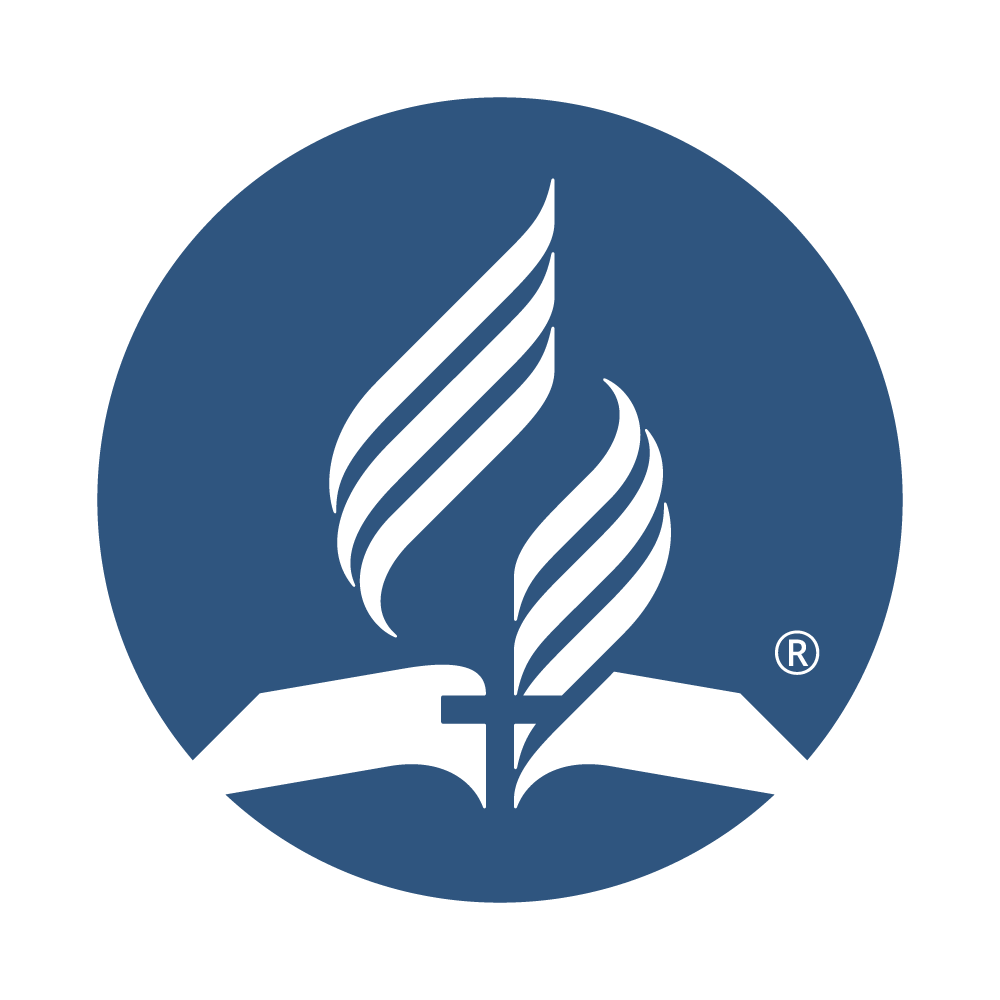 Complexity demands new tools
The average person is bombarded with 5000 brand messages each day
1440 – 3.5x
We only have a few seconds to leave a lasting impression
It’s never been easier to speak up
It’s never been harder to be heard
AWR
Investigative Judgement
The Millennium
Jesus
The Godhead
Second Coming of Jesus
Global Youth Day
Hope Chanel
The Beasts of Daniel & Revelation
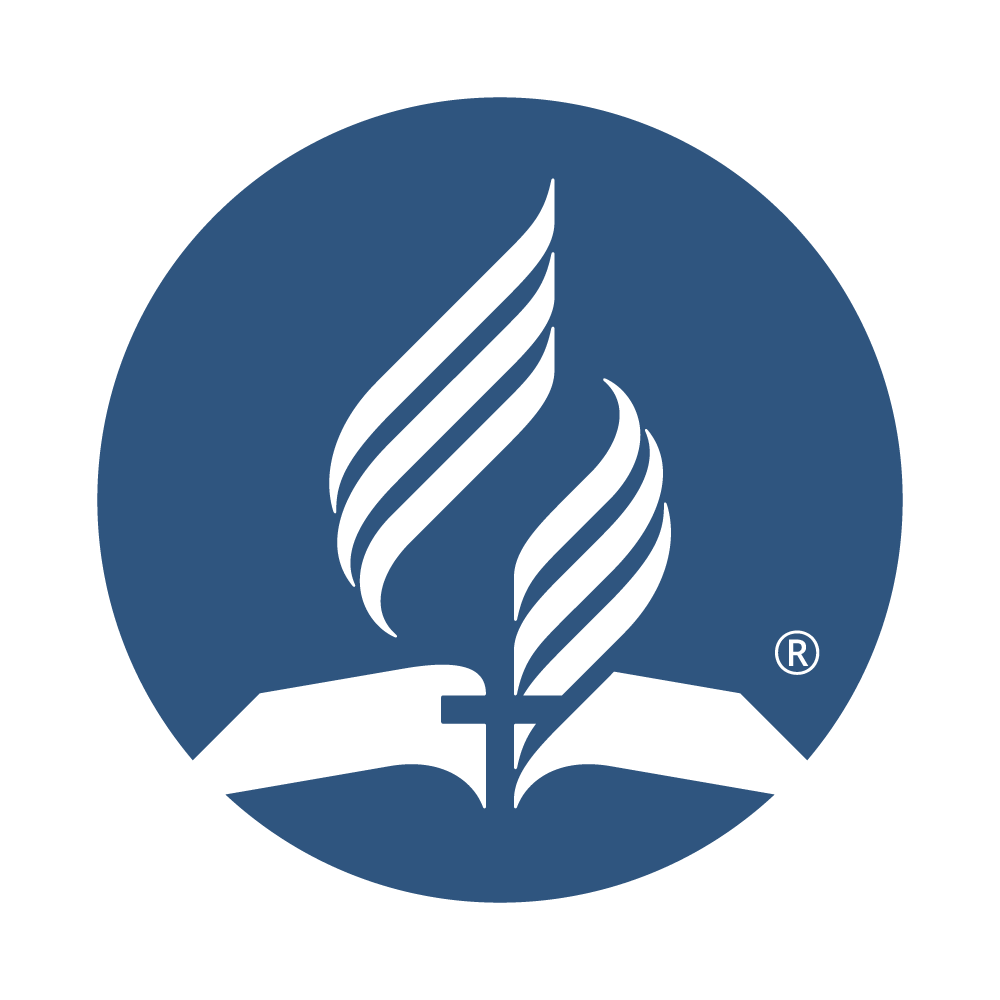 The Sabbath
Adventurers
A Prophetic Movement
The Pioneers
The Sanctuary
Ellen White
The Remnant
The Spirit of Prophecy
Present Truth
Redemption
Stewardship
The Health Message
The New Earth
Pentecost
The Great Controversy
Salvation
Justification by Faith
1844
Three Angels Message
William Miller
Pathfinders
Sabbath School
Vespers
Potluck lunch
Adventist World
AWR
Investigative Judgement
The Millennium
Jesus
The Godhead
Second Coming of Jesus
Global Youth Day
Hope Chanel
The Beasts of Daniel & Revelation
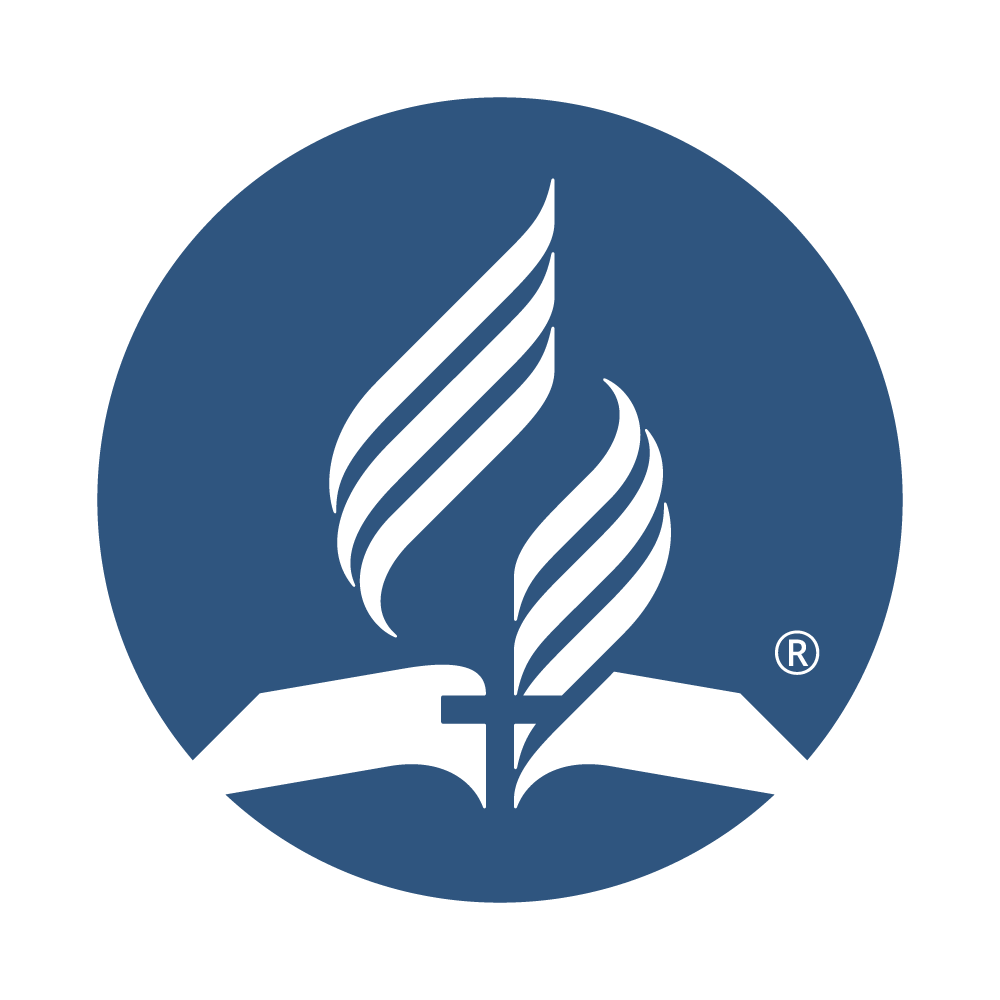 The Sabbath
Adventurers
A Prophetic Movement
The Pioneers
The Sanctuary
Ellen White
The Remnant
The Spirit of Prophecy
Present Truth
Redemption
Stewardship
The Health Message
The New Earth
Pentecost
The Great Controversy
Salvation
Justification by Faith
1844
Three Angels Message
William Miller
Pathfinders
Sabbath School
Vespers
Potluck lunch
Adventist World
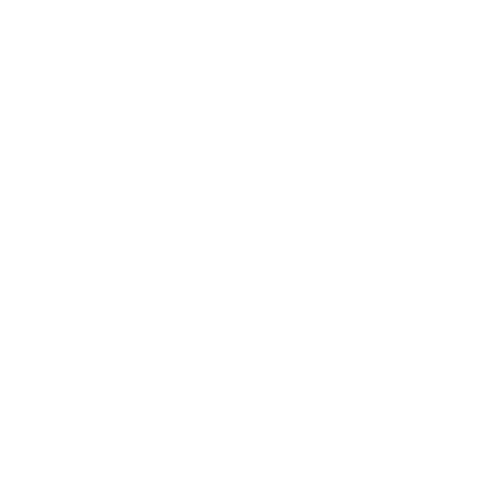 Our Promise
.
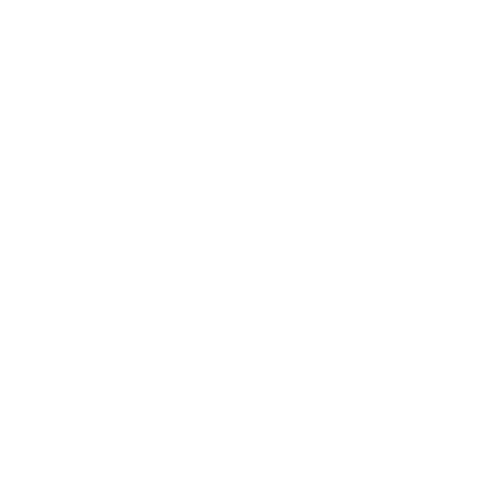 Our Promise
Positioning Seventh-day Adventists
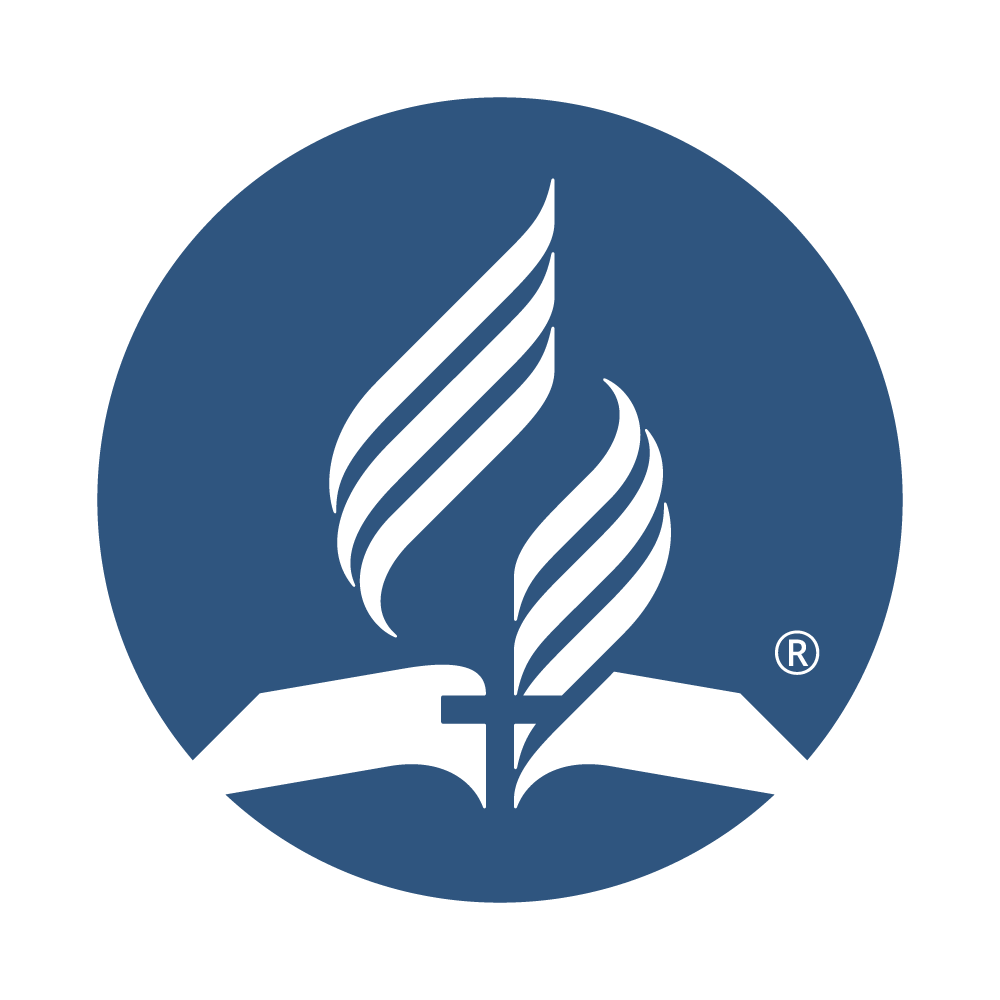 The symbol, like all symbols, functions much more as a container for attributed meaning - than as a theological statement. 

It is we, Seventh-day Adventist members, 
who give this symbol meaning. 
It is important that our most globally recognized element continues to be easily recognized.
AWR
Investigative Judgement
The Millennium
Jesus
The Godhead
Second Coming of Jesus
Global Youth Day
Hope Chanel
The Beasts of Daniel & Revelation
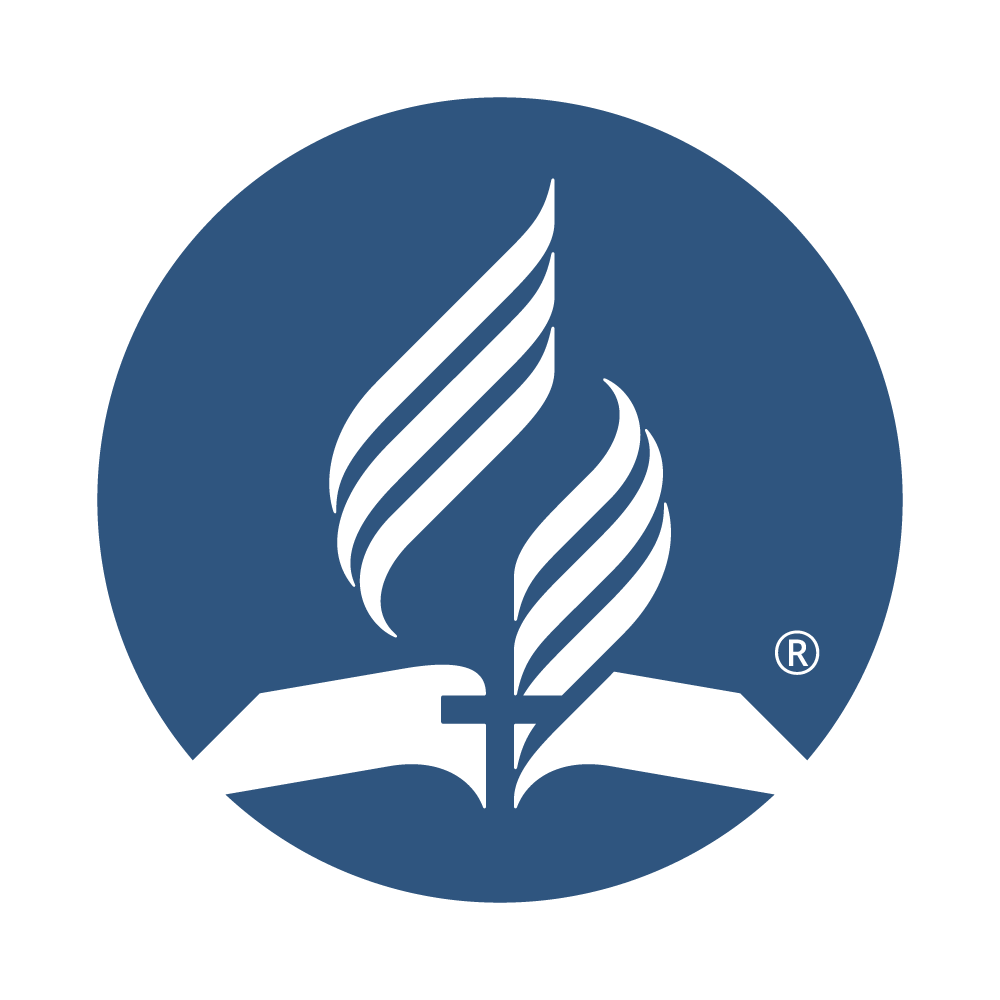 The Sabbath
Adventurers
A Prophetic Movement
The Pioneers
The Sanctuary
Ellen White
The Remnant
The Spirit of Prophecy
Present Truth
Redemption
Stewardship
The Health Message
The New Earth
Pentecost
The Great Controversy
Salvation
Justification by Faith
1844
Three Angels Message
William Miller
Pathfinders
Sabbath School
Vespers
Potluck lunch
Adventist World
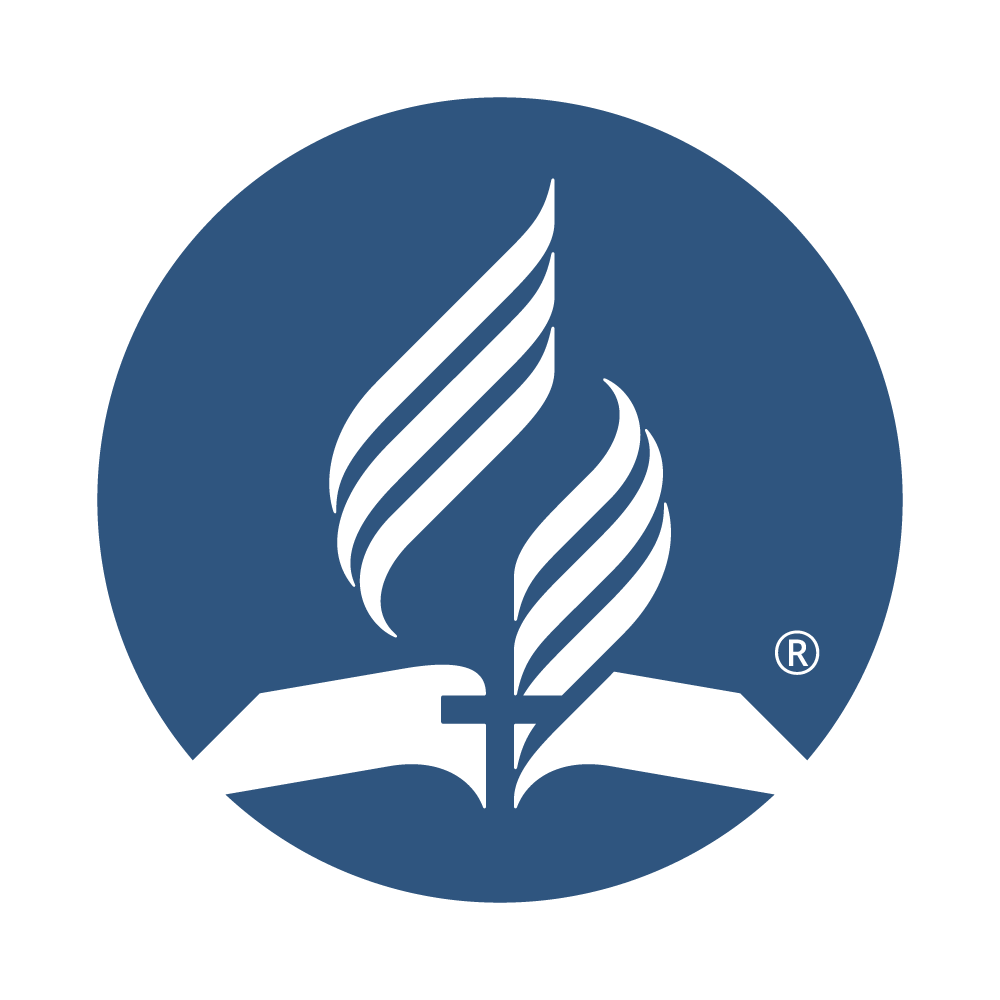 ONE THING
What happens when a brand doesn’t keep their promise?
People distance themselves from the brand because they can no longer trust it.
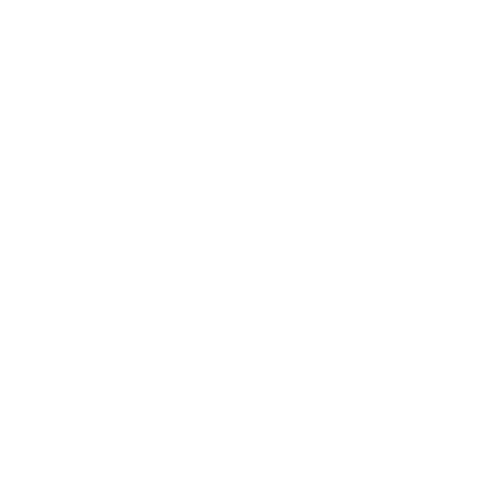 Social 
Media
Radio, TV, Publications, etc.
Schools
Hospitals
Websites
Phone
Calls
LocalChurches
Every Church Member
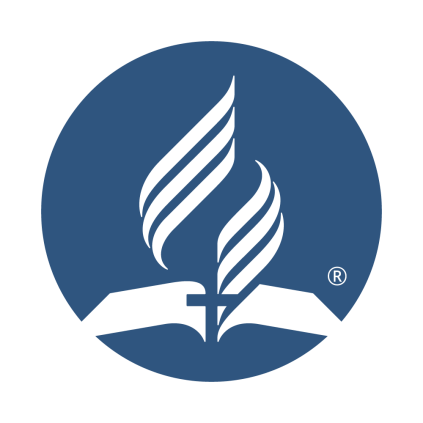 EveryTouchpoint
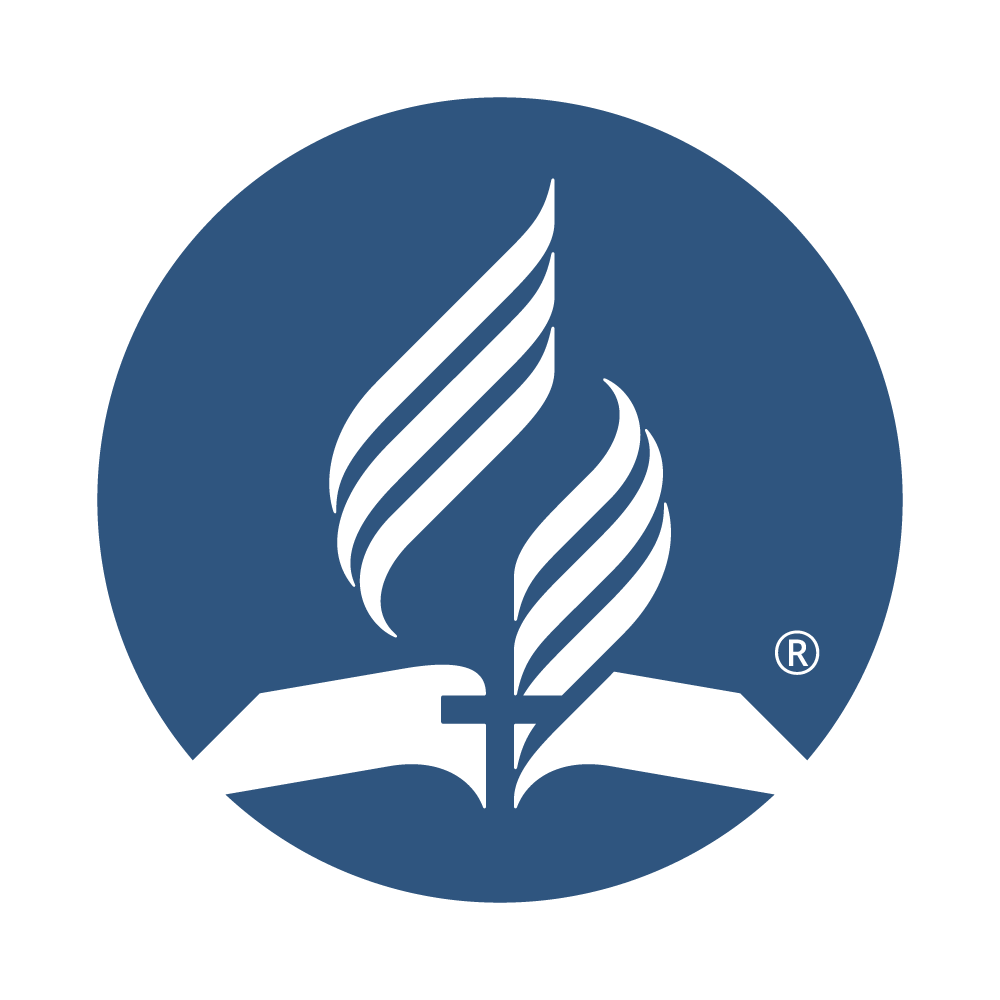 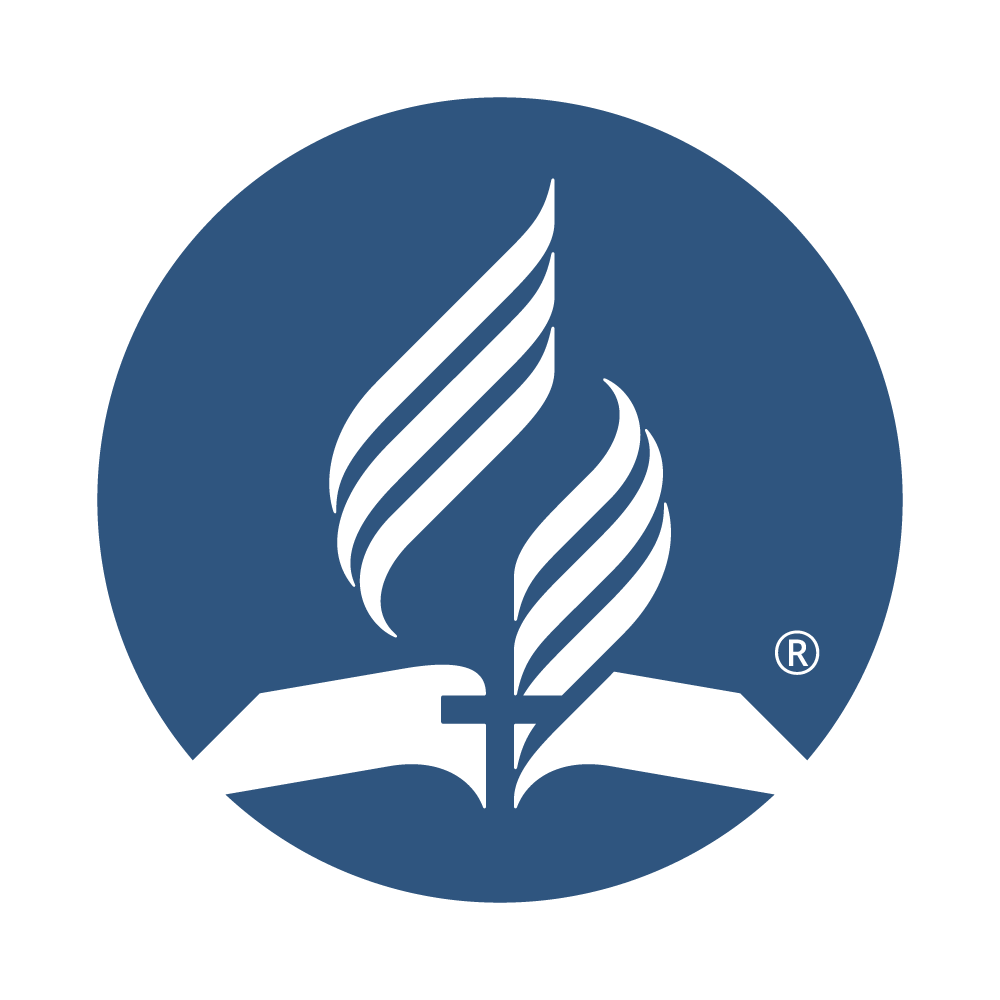 Our Previous Brand Promise ???
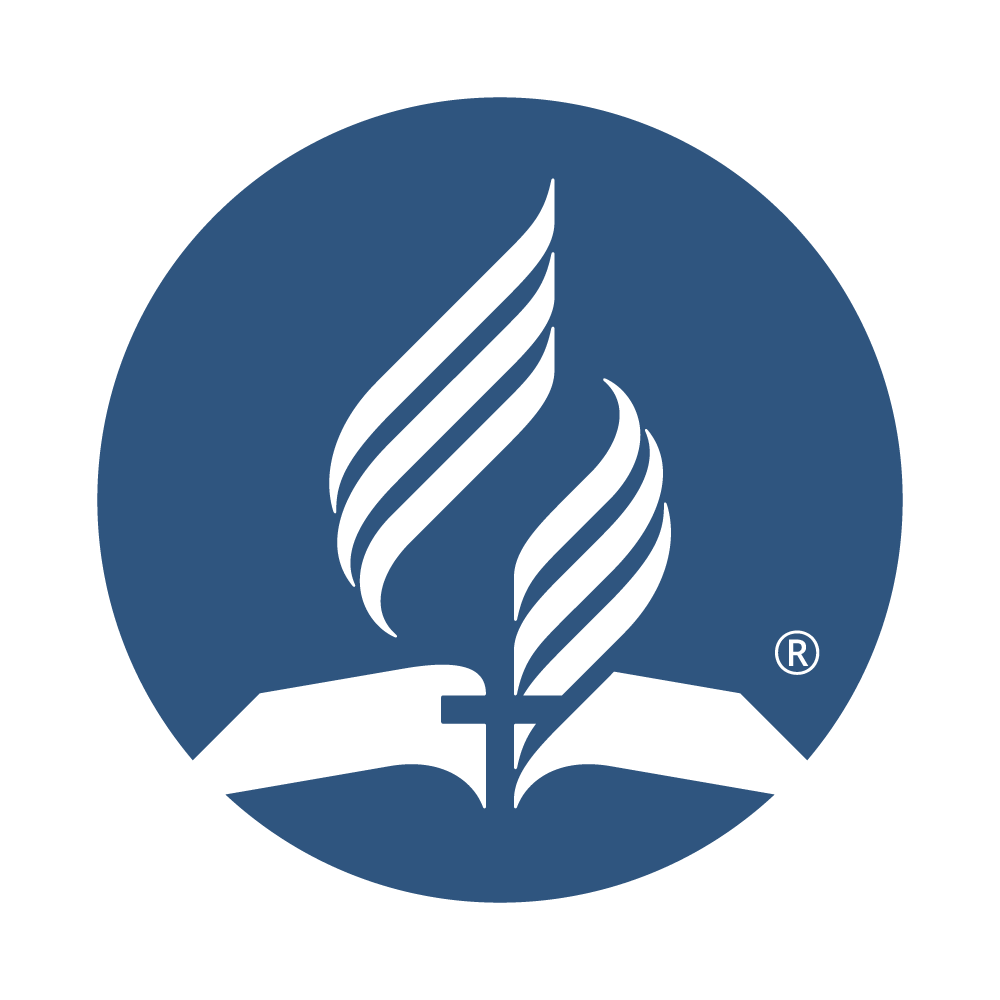 A People of Hope
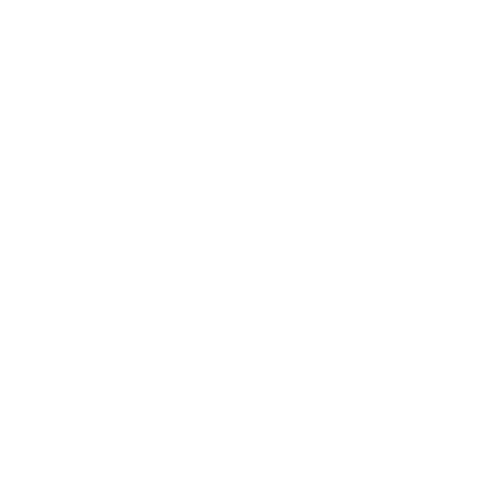 It’s not about your brand
When communicating a 
brand promise, 
the person you are serving must 
be the main focus of all communication.
The promise checklist
Must focus on the "customer“ - not the brand
Must be delivered through every touchpoint
Must include the essence of the brand and the reason for its existence
Must reflect the original intent of the founders
People within the organization must identify with the promise
AWR
Investigative Judgement
The Millennium
Jesus
The Godhead
Second Coming of Jesus
Global Youth Day
Hope Chanel
The Beasts of Daniel & Revelation
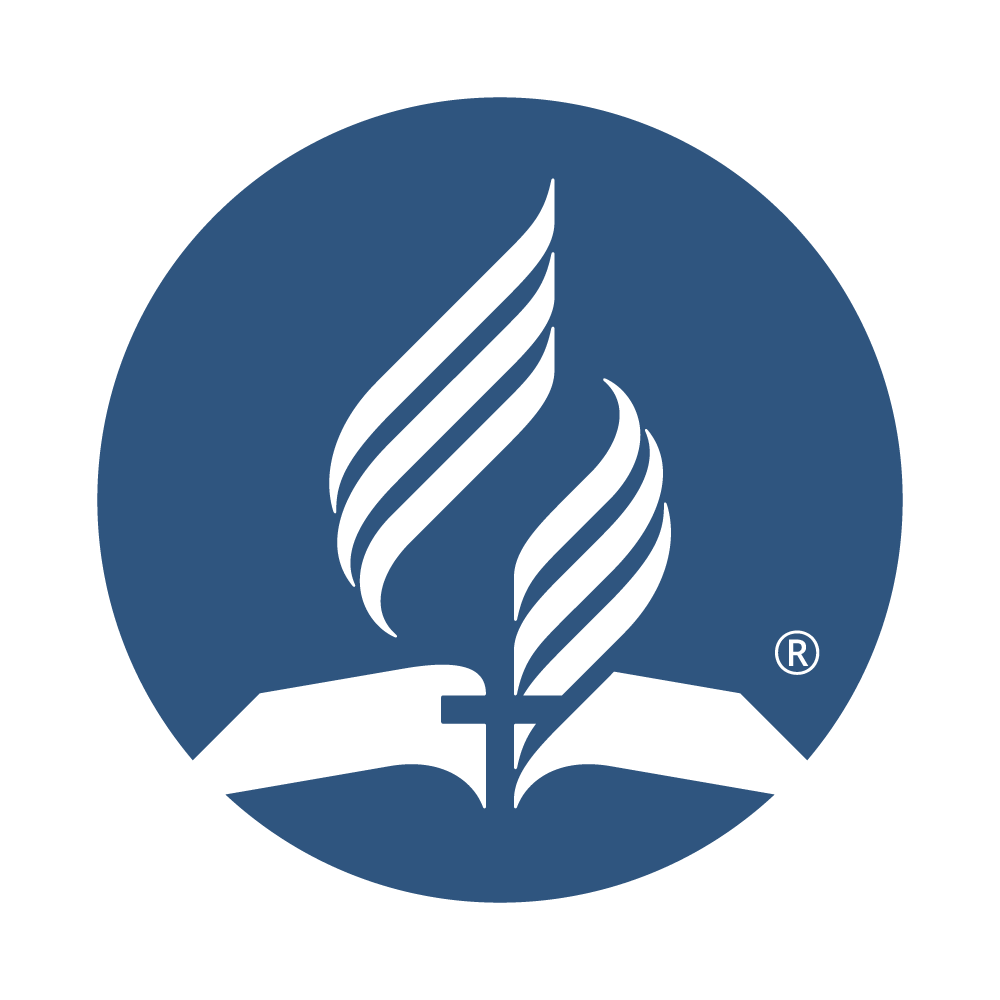 The Sabbath
Adventurers
A Prophetic Movement
The Pioneers
The Sanctuary
Ellen White
The Remnant
The Spirit of Prophecy
Present Truth
Redemption
Stewardship
The Health Message
The New Earth
Pentecost
The Great Controversy
Salvation
Justification by Faith
1844
Stewardship
William Miller
Pathfinders
Sabbath School
Vespers
Potluck lunch
Adventist World
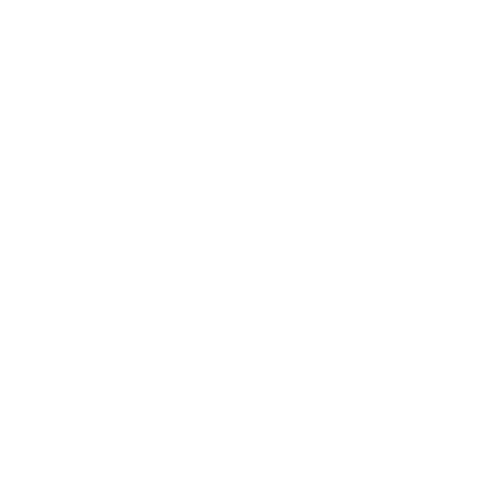 Our Promise
What is it ?
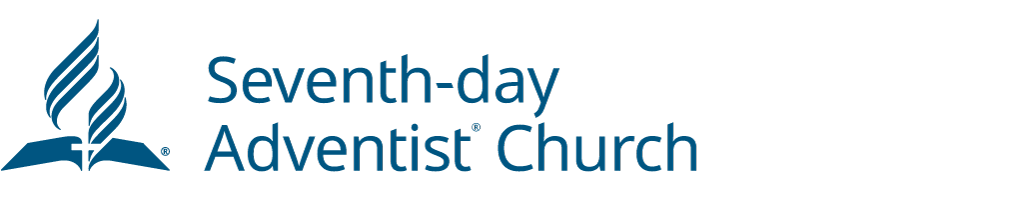 We can help you
Understand the Bible


to find freedom, healing and hope in JesUS
1
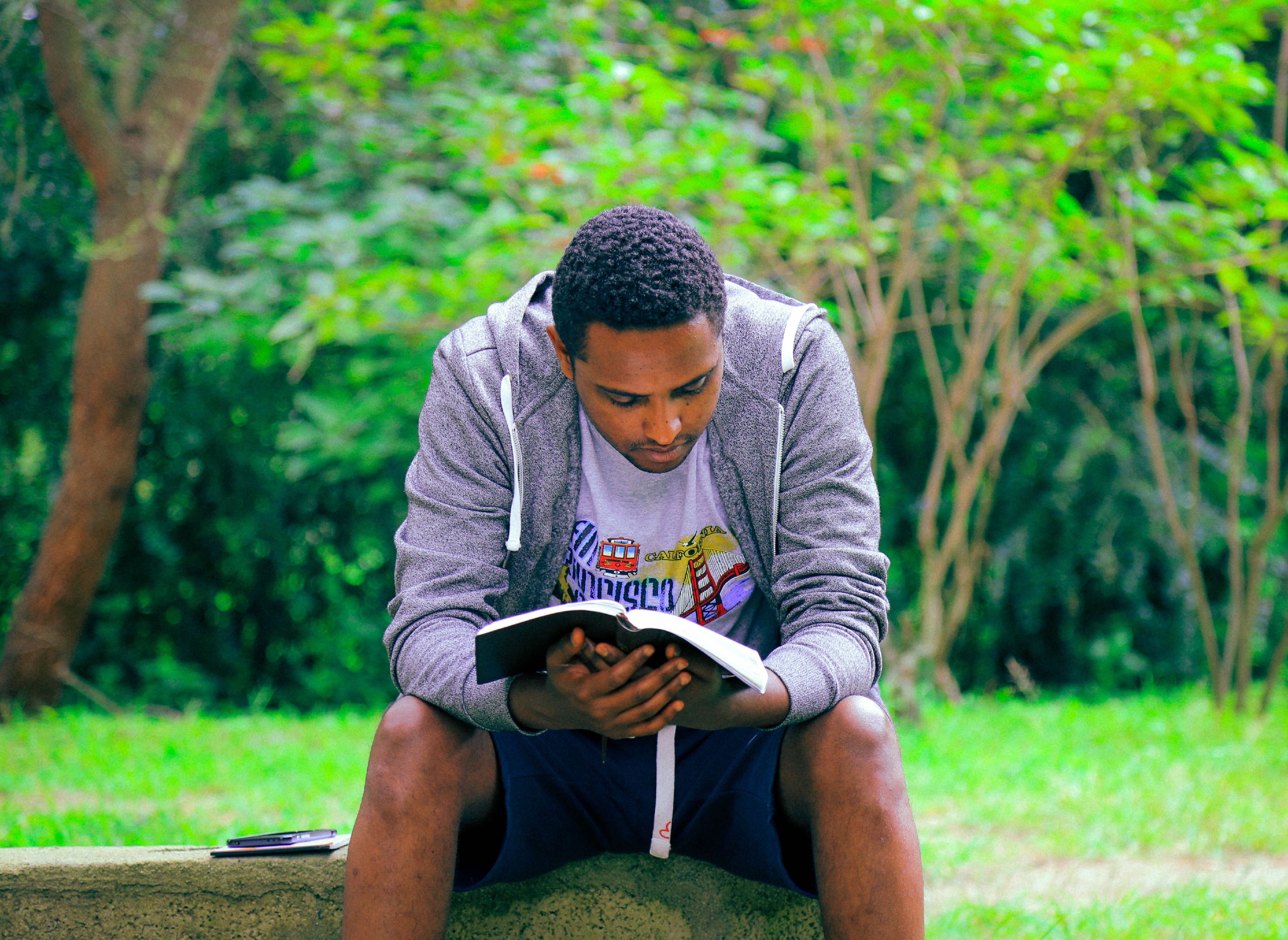 Every person must understand the truth for themselves
No brainwashing
No manipulation
No coercion
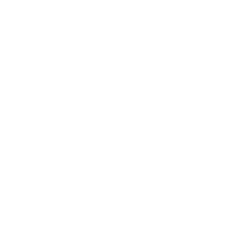 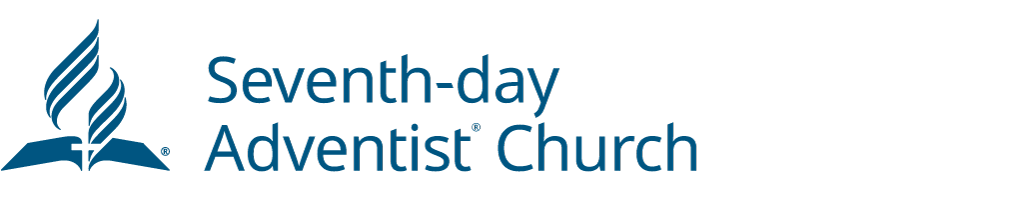 We can help you
Understand the Bible


to find freedom, healing and hope in JesUS
2
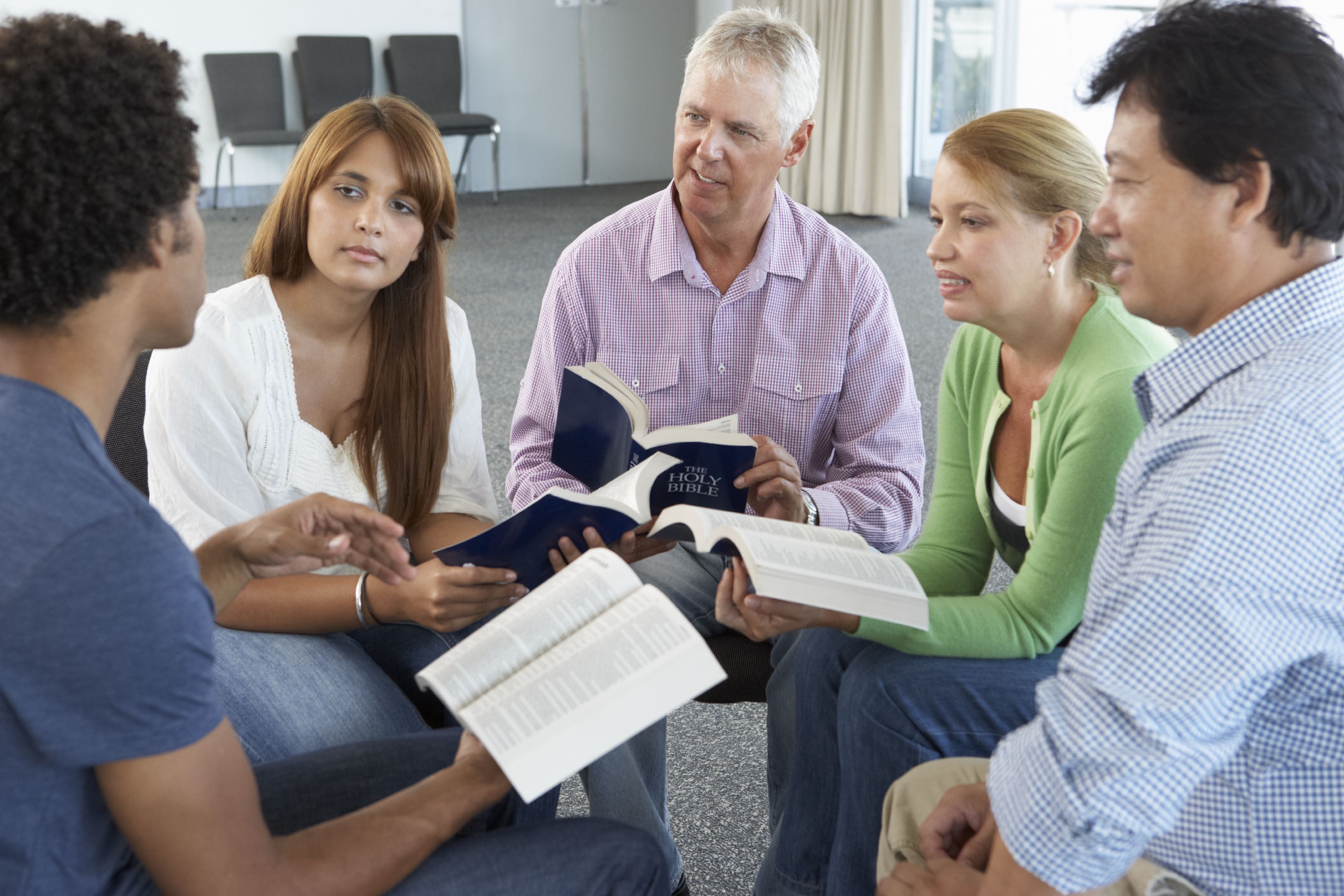 Beyond cognitive Bible Studies
The promise is not that we will ‘teach’ the Bible but that we will help everyone understand it. 
We must invite them to take time off work and spend a Sabbath with our family so they can understand it.
Without Jesus-like relationships no-one can understand the Bible.
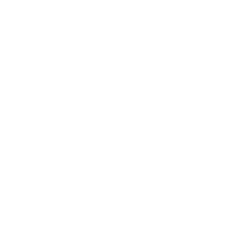 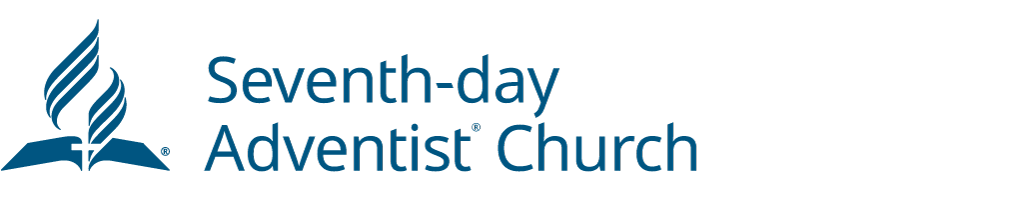 We can help you
Understand the Bible


to find freedom, healing and hope in JesUS
3
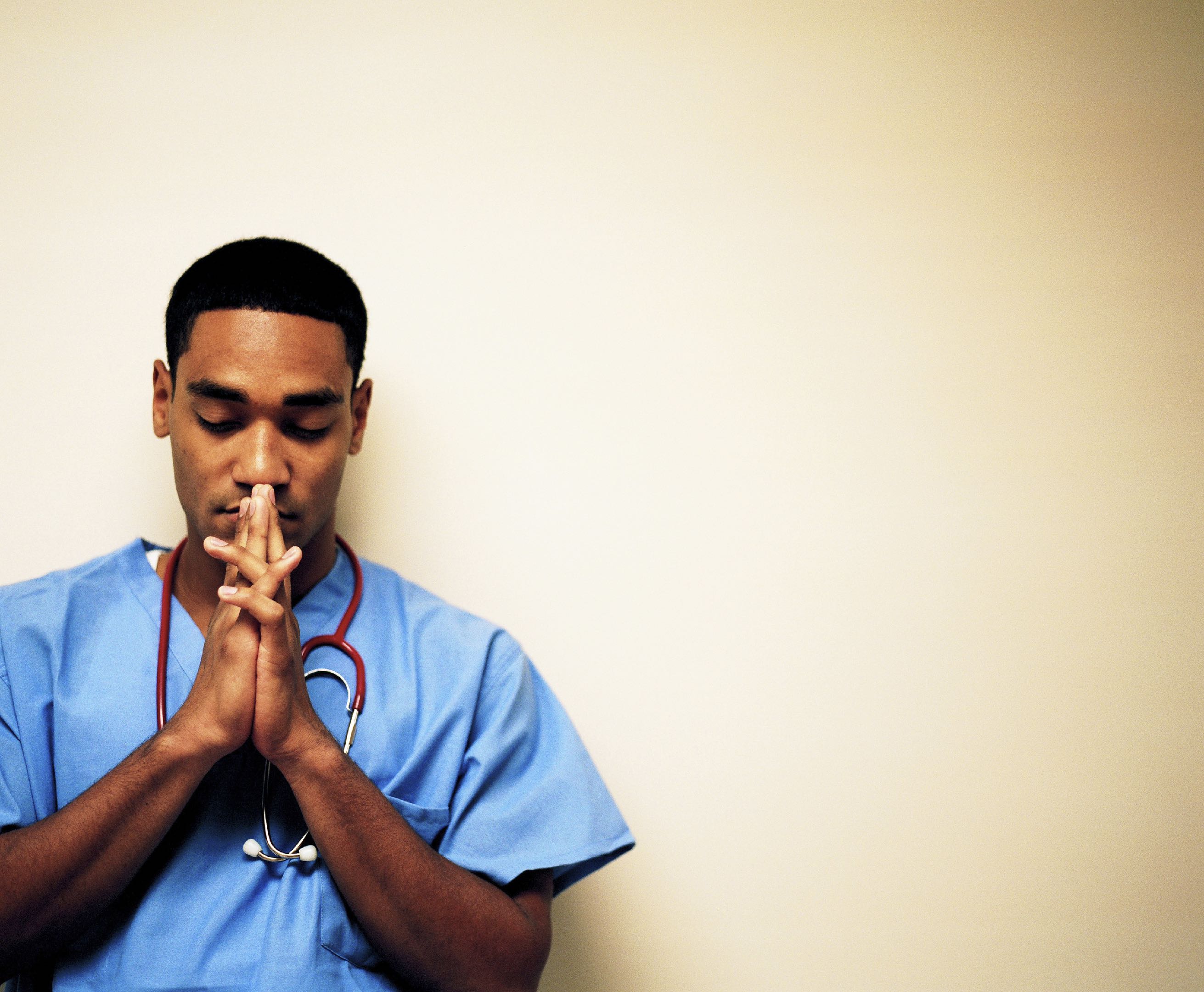 We don’t bring freedom, healing and hope
People can only find freedom, healing and hope in JESUS when they understand the Bible.

God will use our schools, hospitals and churches to deliver on His promise.

God will use YOU to deliver on His promise.

Our promise, however, is helping them understand the Bible so they can know JESUS for themselves.
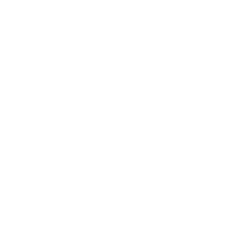 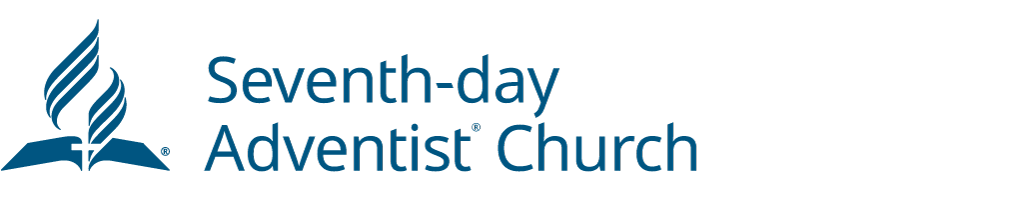 We can help you
Understand the Bible


to find freedom, healing and hope in JesUS
4
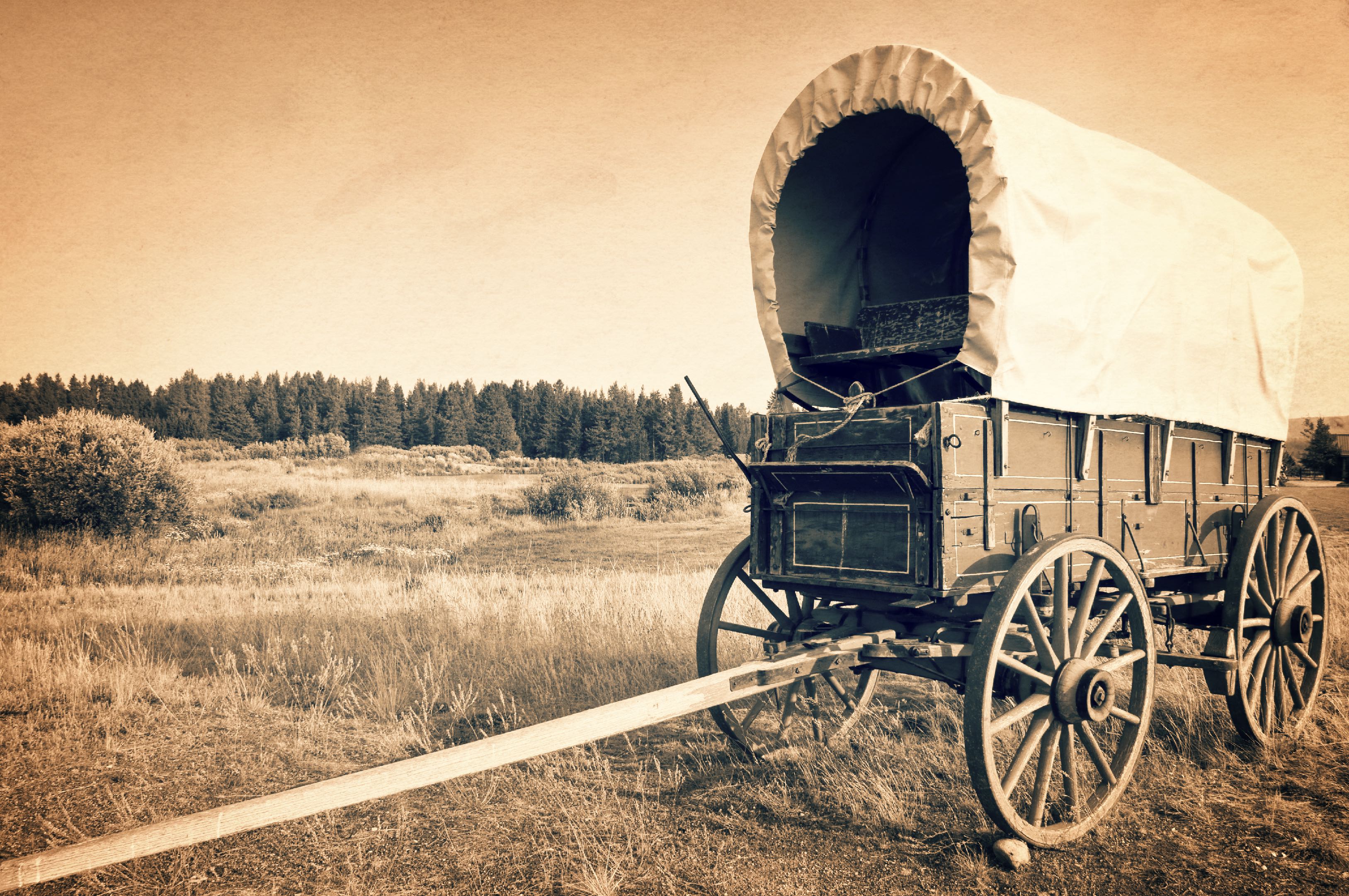 Our pioneers were fulfilling this promise even before we had a name
The Adventist Movement, before and after the great disappointment has existed to help people understand the Bible.
This happened through Bible studies and an invitation to a community that lived what they had learnt.
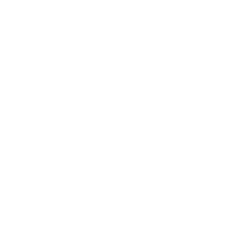 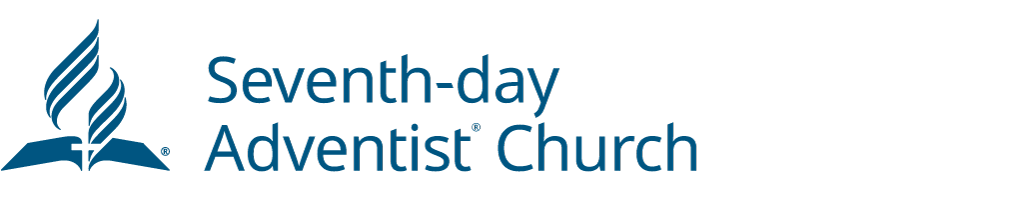 We can help you
Understand the Bible


to find freedom, healing and hope in JesUS
5
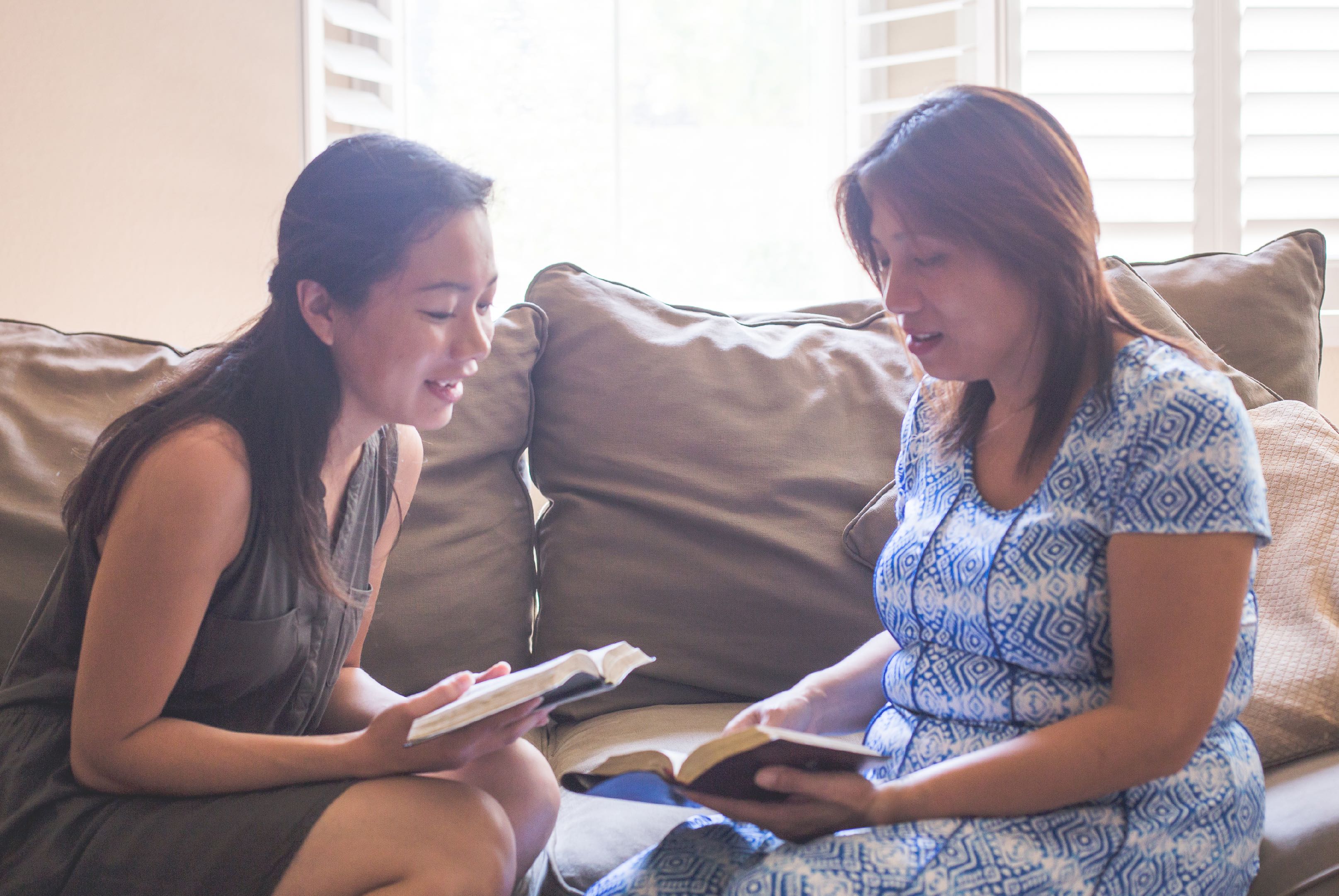 Our promise is for every human being, including our own members
Every Seventh-day Adventist is in a constant search to understand the Bible more and more.

This promise is not just for future members.

This promise is for future members.

But this promise is for current members as well.
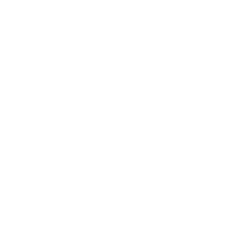 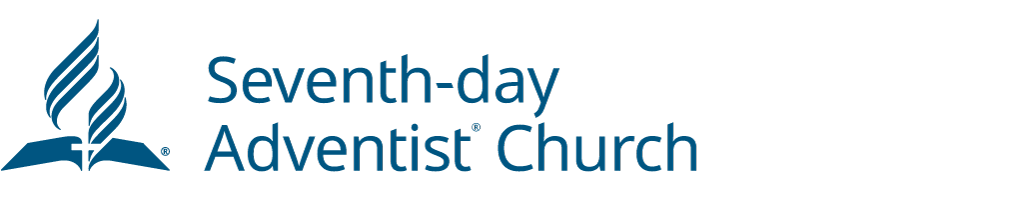 We can help you
Understand the Bible


to find freedom, healing and hope in JesUS
6
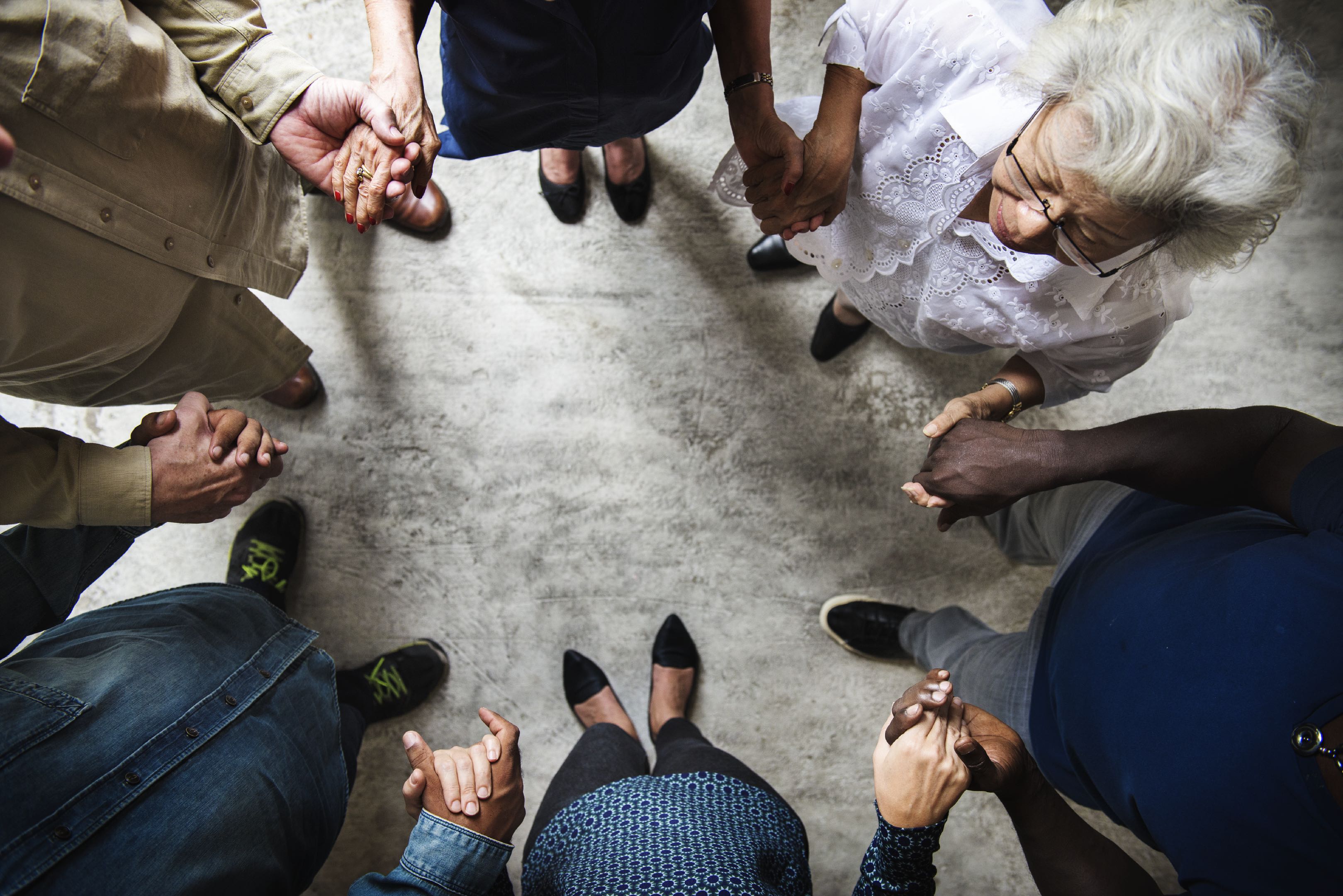 We are already delivering on this promise
Every touchpoint is already fulfilling this promise.
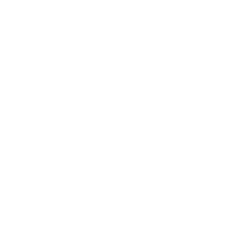 Social 
Media
Radio, TV, Publications, etc.
Schools
Hospitals
Websites
Phone
Calls
LocalChurches
Every Church Member
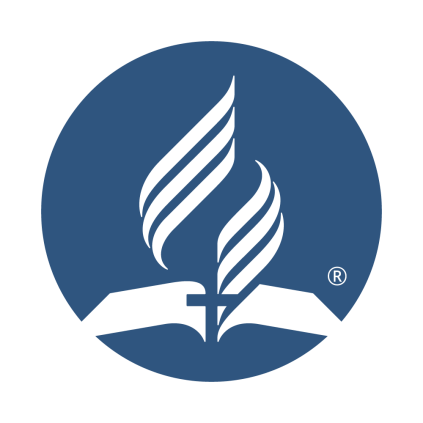 EveryTouchpoint
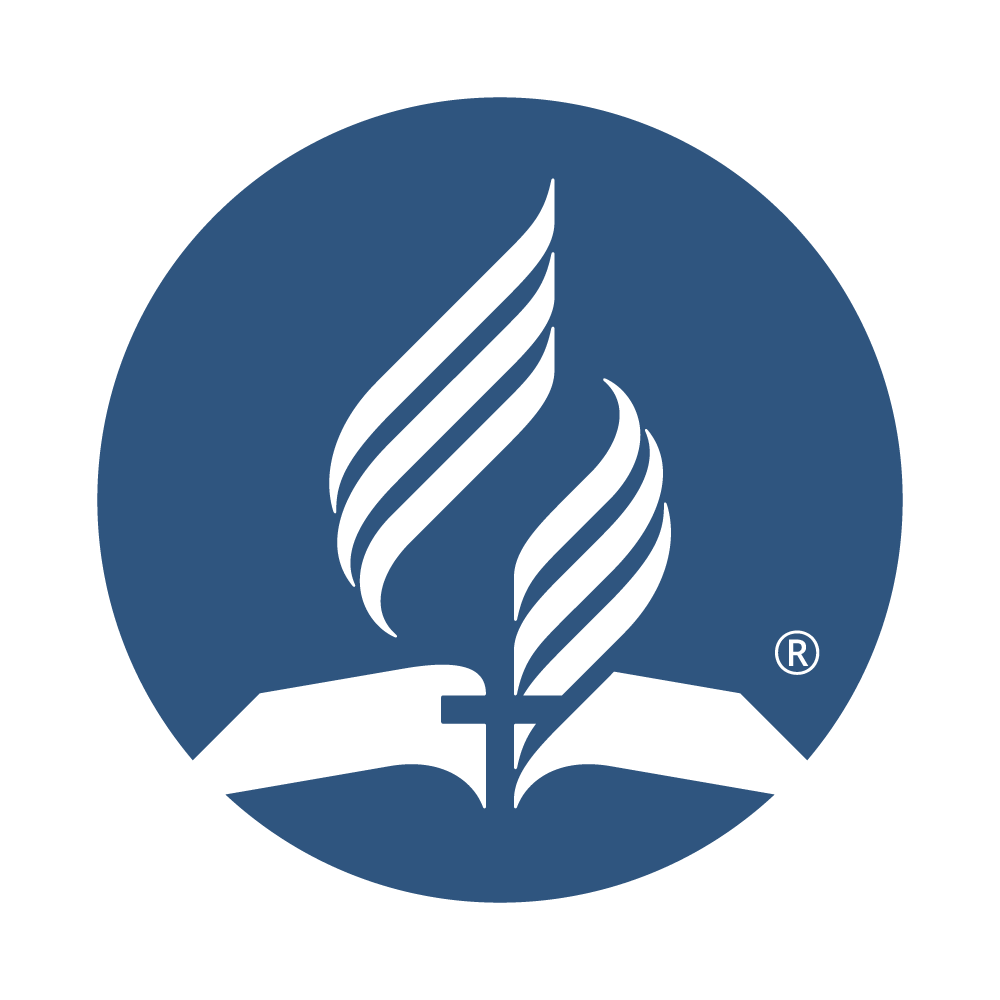 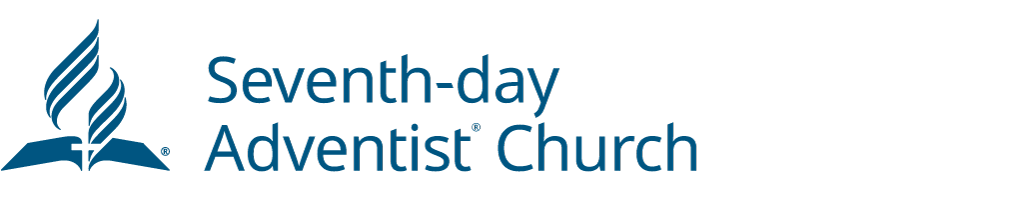 We can help you
Understand the Bible


to find freedom, healing and hope in JesUS
7
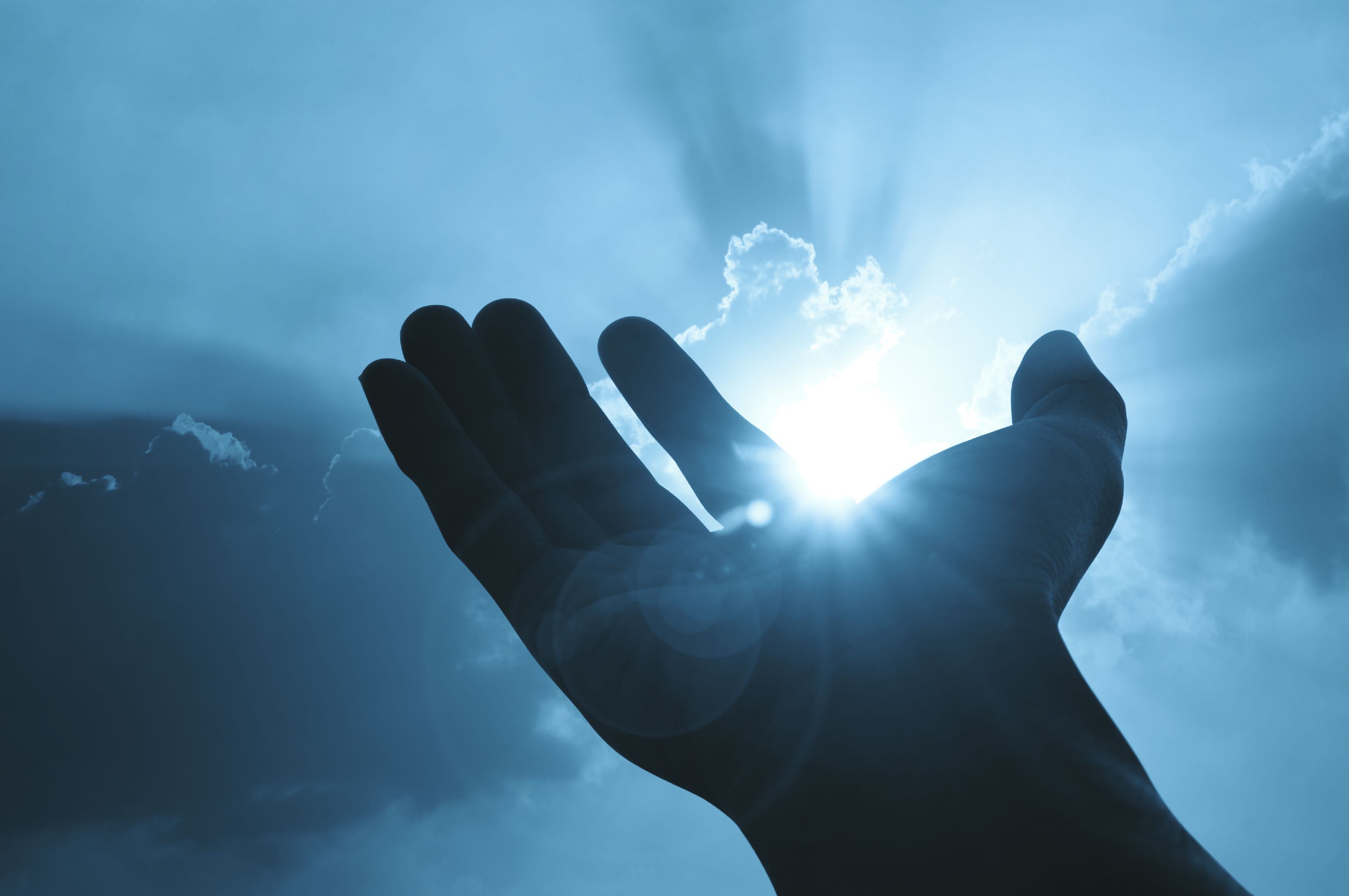 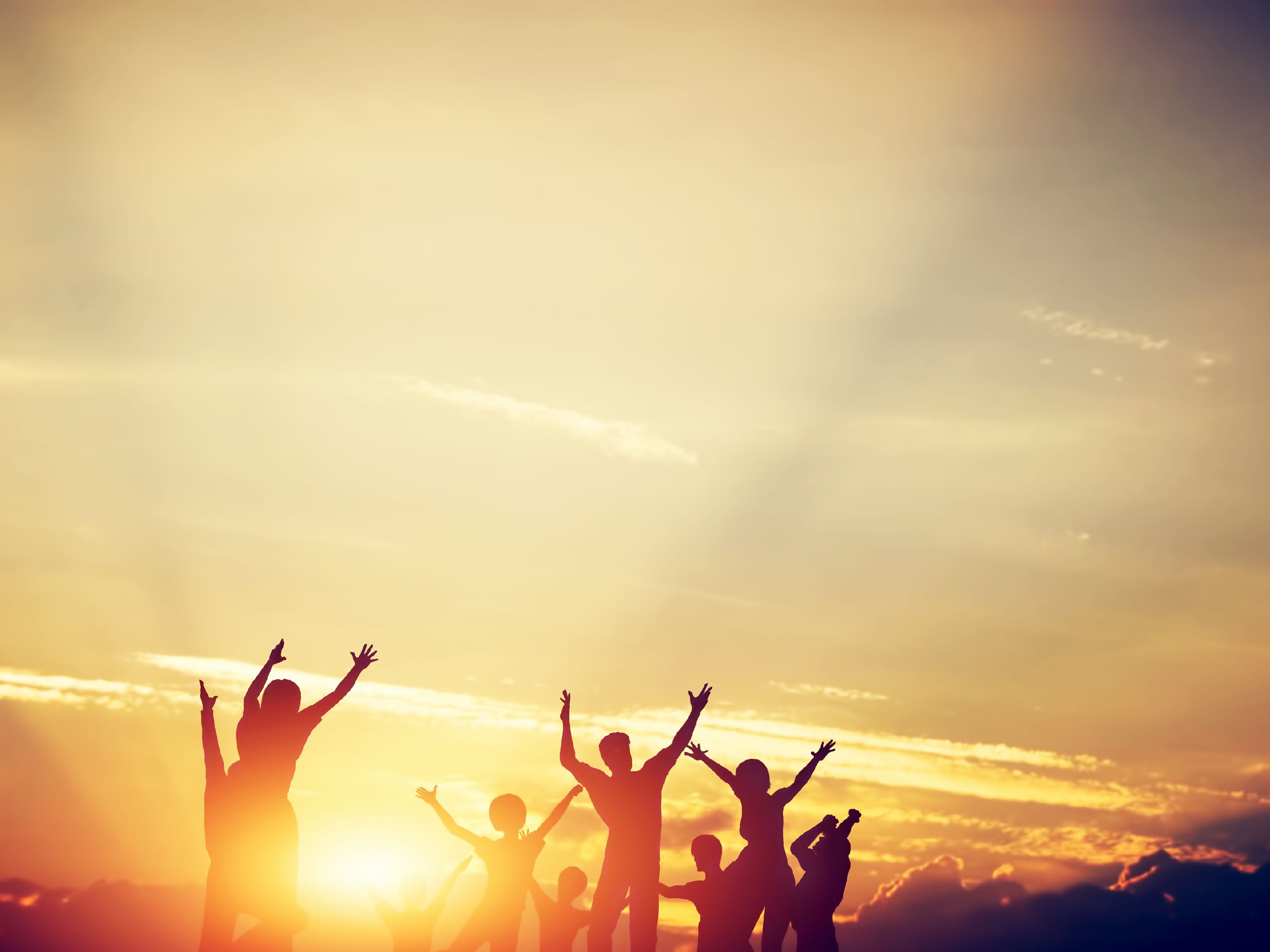 Freedom, Healing and Hope
Freedom reflected through our schools 
   and doctrines, especially Salvation and the Sabbath.
    - The Sabbath points us to JESUS
    - The Sabbath - is quality time with GOD. 
    - An eternal sign, & reminder we were made        
      in the image of GOD for an eternal purpose.
    - HE set it aside as a reminder of who HE is 
    - Sign of GOD's creative power
    - To rest and reconnect with GOD. 
    - Sabbath is a memorial of Creation. 
    - It’s time for worshipping GOD.
    - Family Time. 
    - Quality time uninterrupted by work and    
      secular concerns. 
    - Time made holy by our Creator so we can
      grow in HIS presence and grow in HIS love.
    - YOUR assurance of HIS power to recreate.
    - Sign of True Freedom.
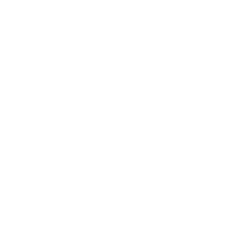 Freedom, Healing and Hope
7
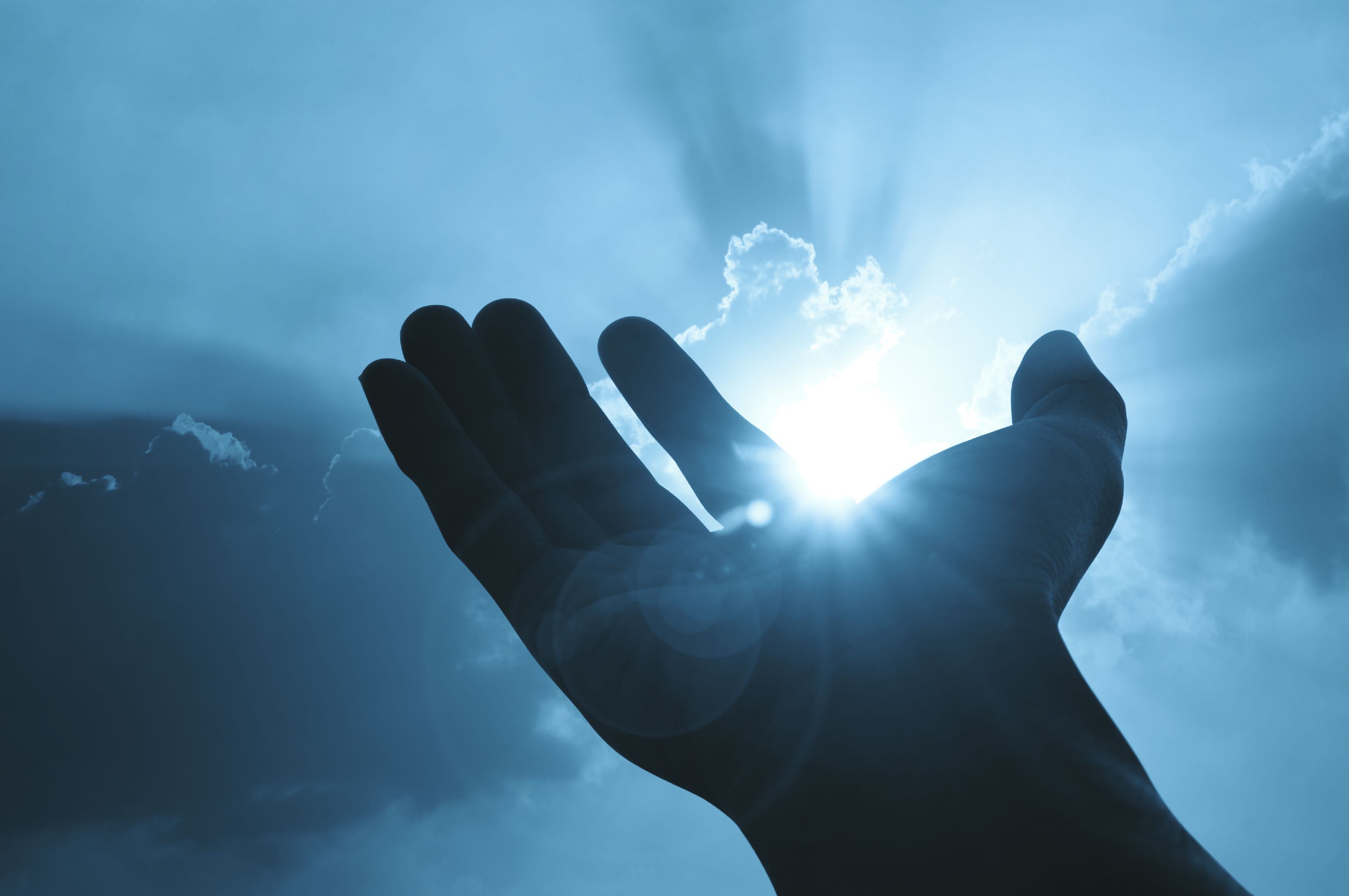 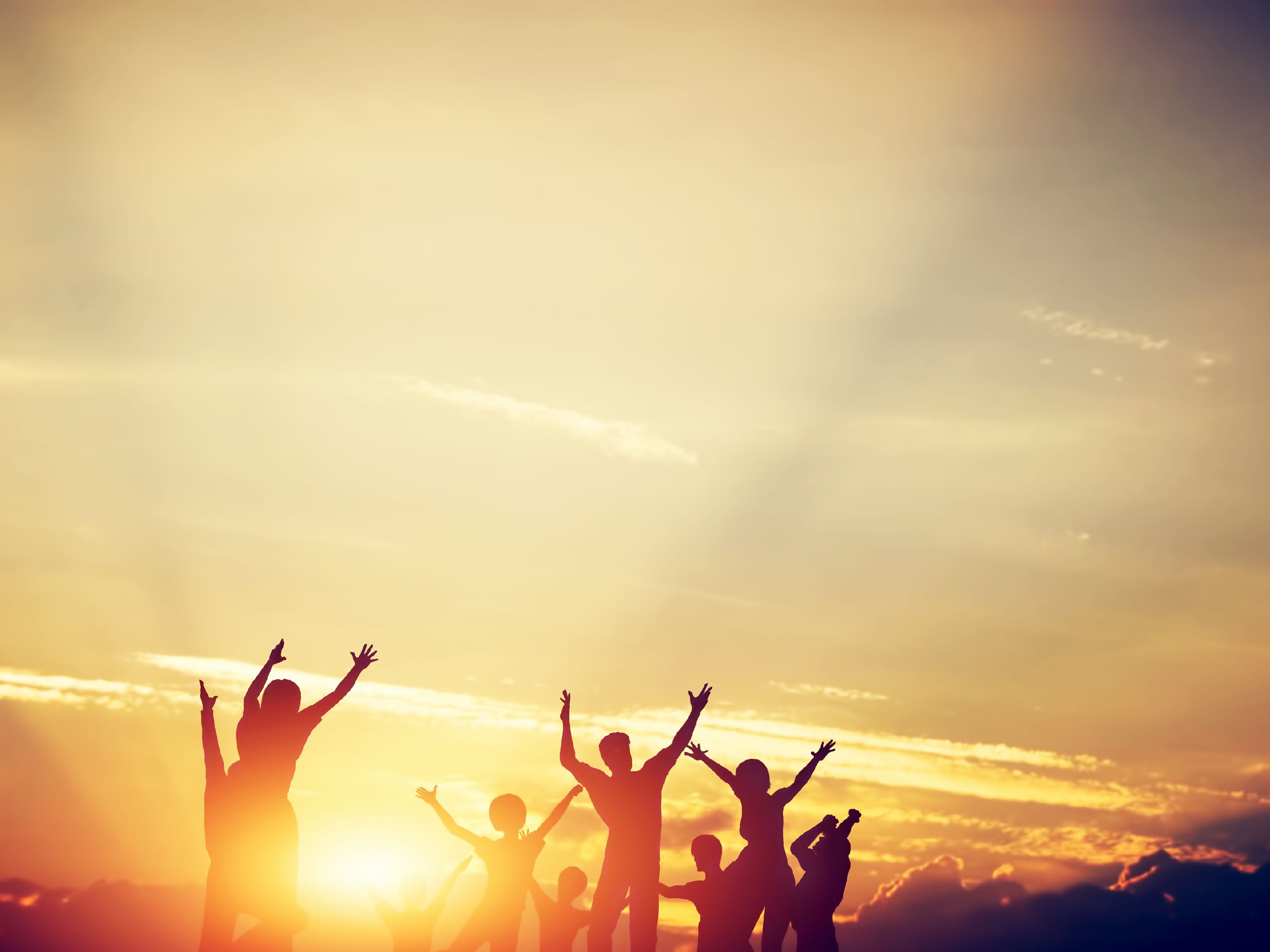 Healing reflects the health message, forgiveness and community development.

Forgiveness causes PEACE and HAPPINESS – through the removal of grievances and blame toward others – and thereby protect yourself from self-destructive hurt. 

Forgiveness causes healing 
   – Healing creates confidence in a creative, forgiving and loving GODLY POWER.


Hope reflects our belief that GOD will send JESUS soon to come fetch us.
   - reflects our belief that GOD will put the world back together.
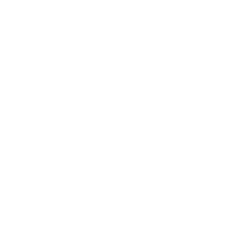 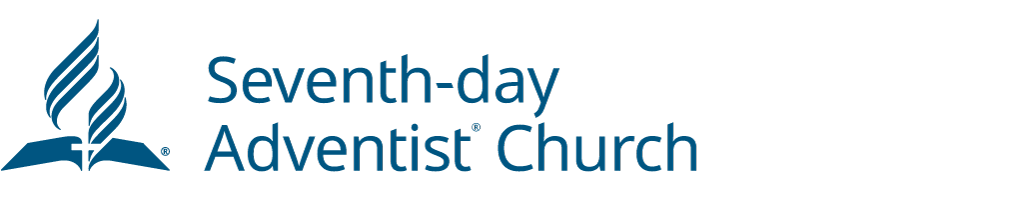 We can help you
Understand the Bible


to find freedom, healing and hope in JesUS
8
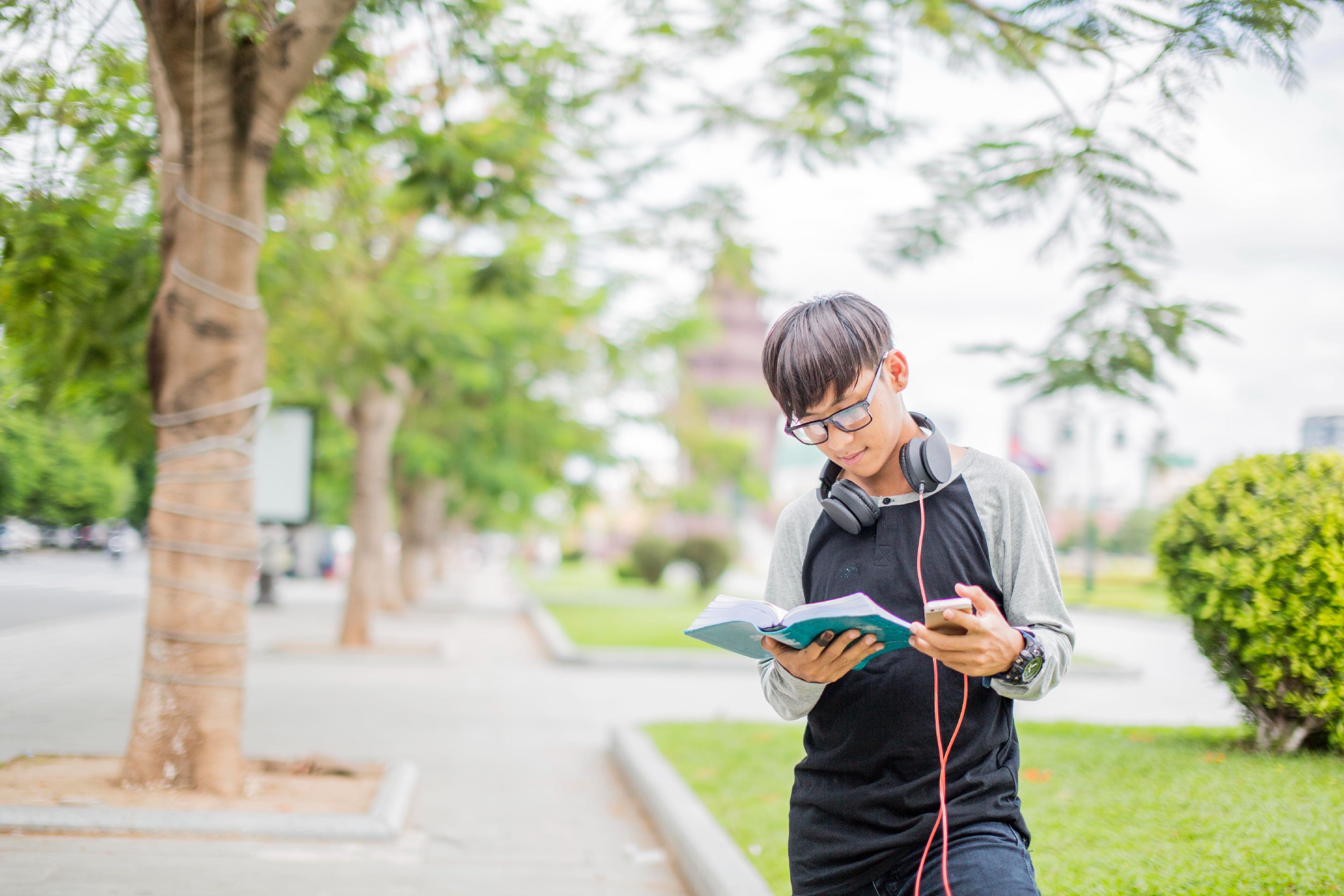 “This is what we do…”
People can find other organizations that may provide a much better contemporary worship, immediate healing services, entertaining youth events and other activities. 
But if they are hoping to truly understand the Bible, they must look for Seventh-day Adventists.
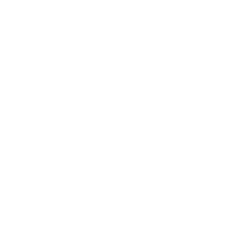 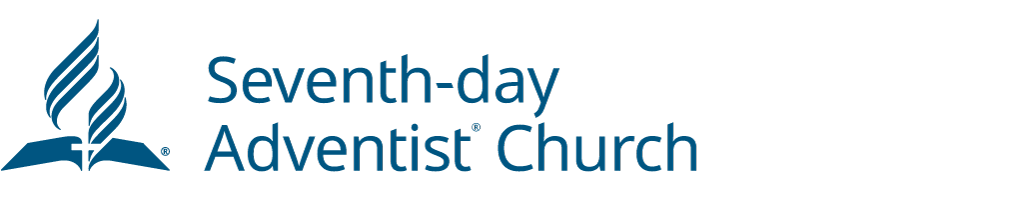 We can help you
Understand the Bible


to find freedom, healing and hope in JesUS
9
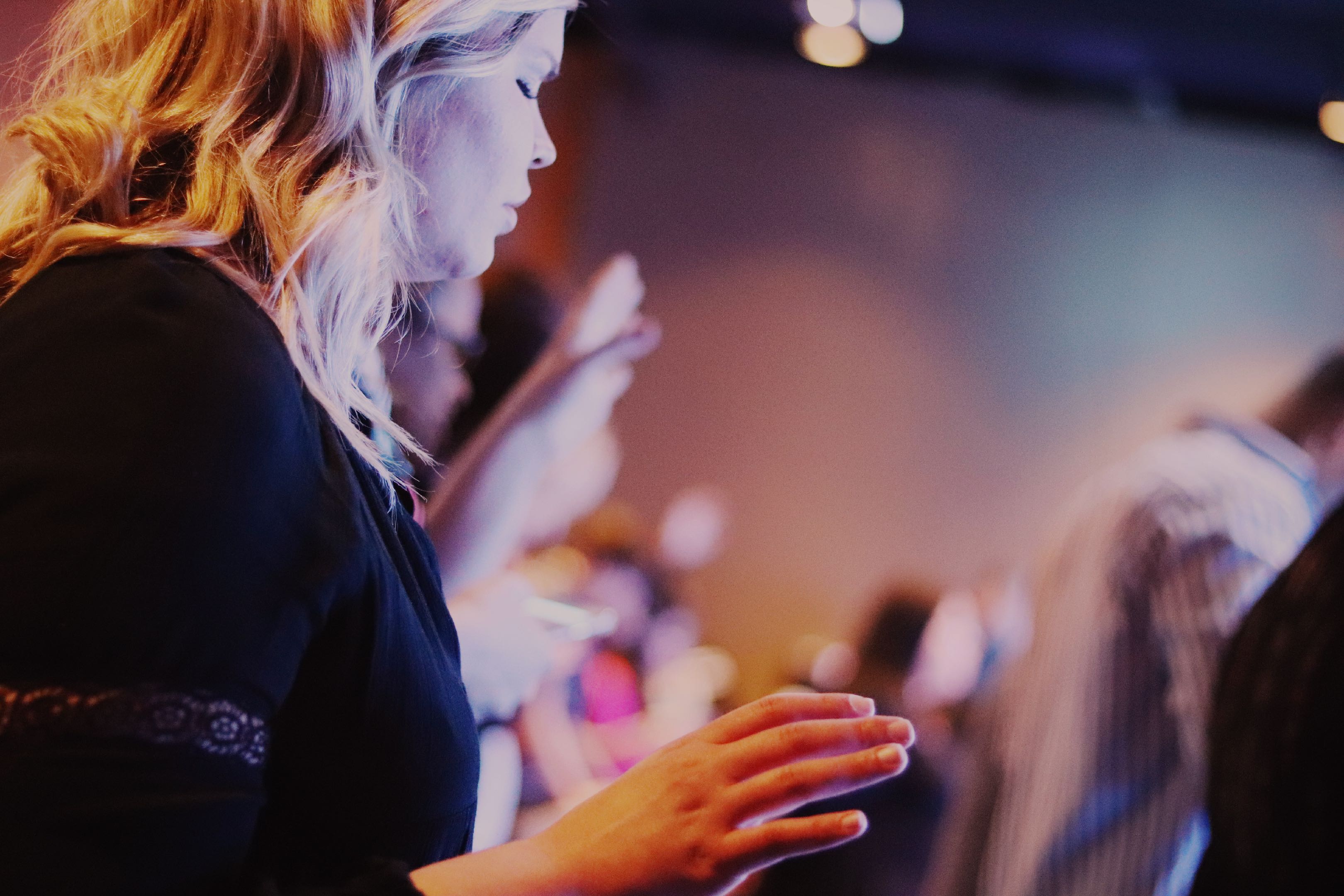 Both contemporary and traditional Adventists are already delivering on this promise
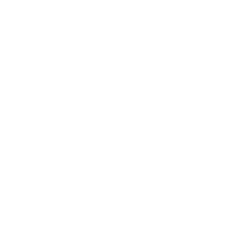 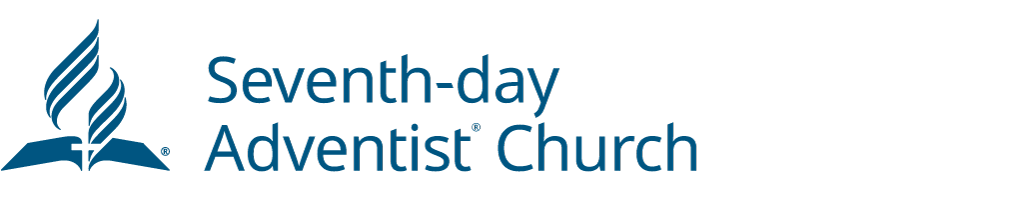 We can help you
Understand the Bible


to find freedom, healing and hope in JesUS
10
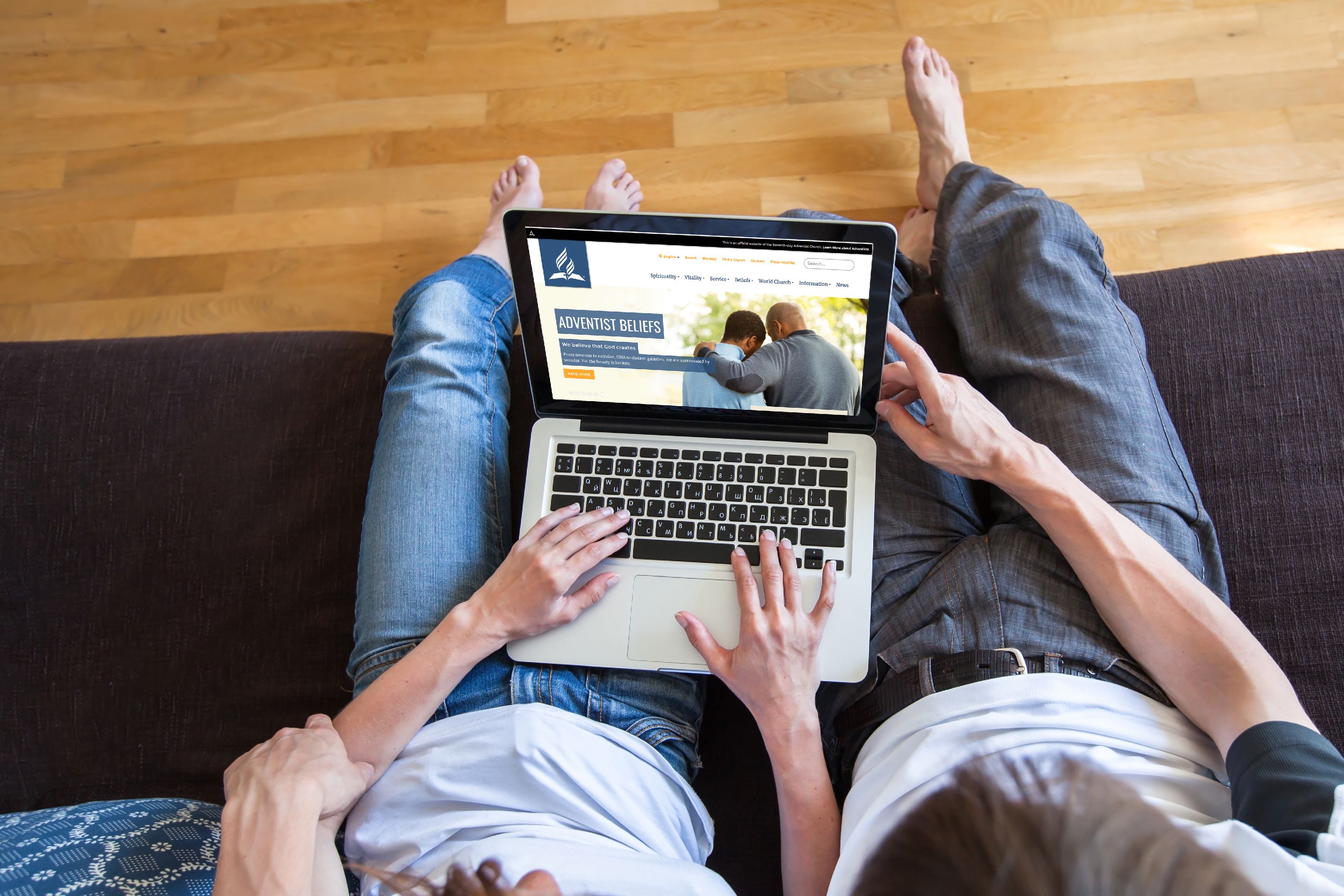 We must get better at it
We must continue to develop the absolute best tools for helping people understand the Bible. 
Every new technique and technology must be employed to fulfill this promise.
Every Adventist entity must create experiences that lead members and visitors alike to a deeper understanding of Jesus and the Bible.
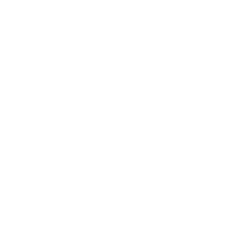 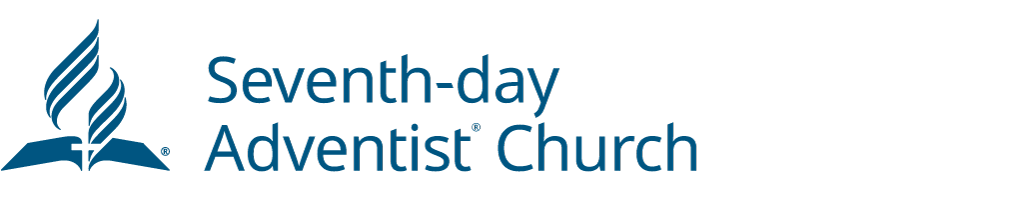 We can help you
Understand the Bible


to find freedom, healing and hope in JesUS
11
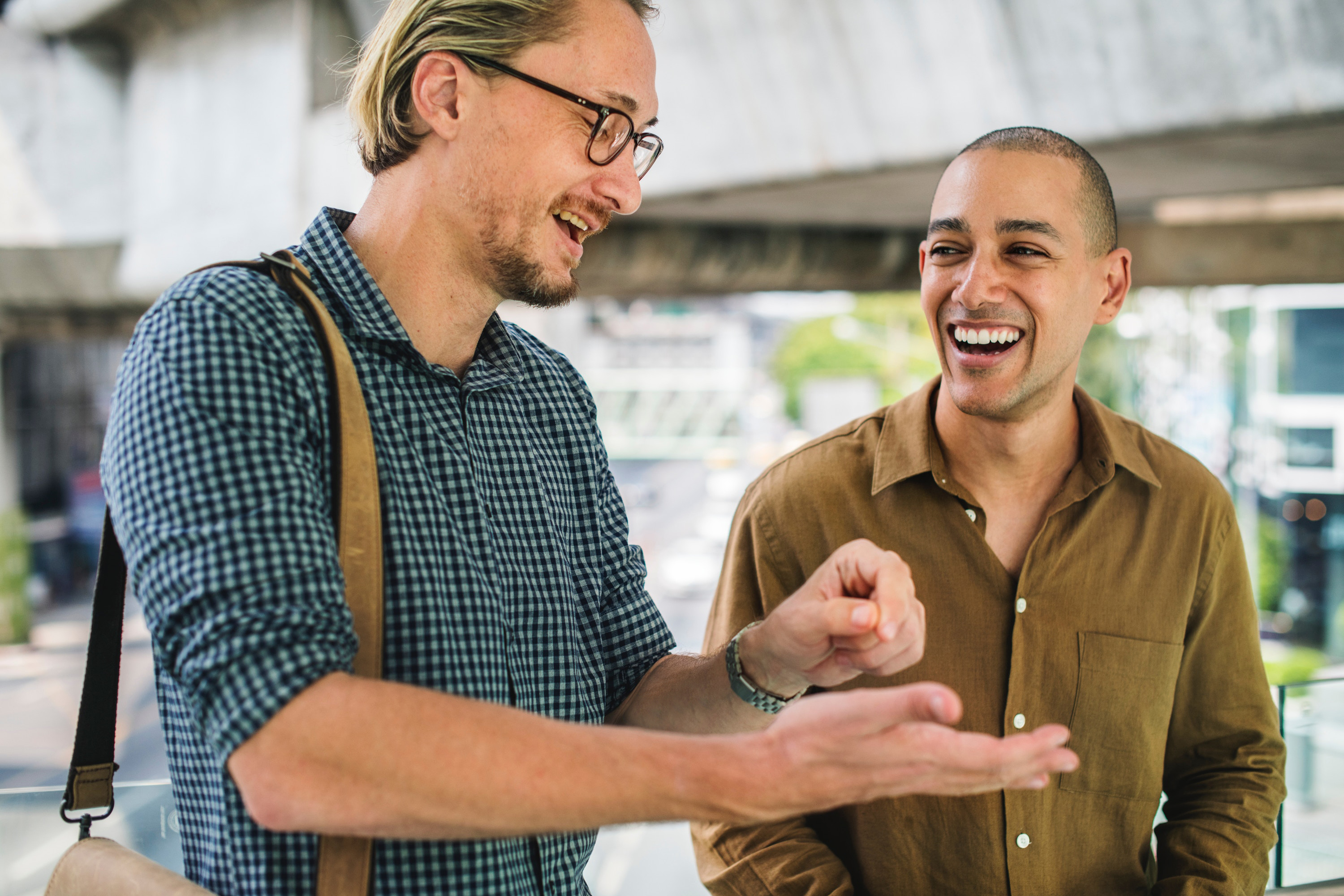 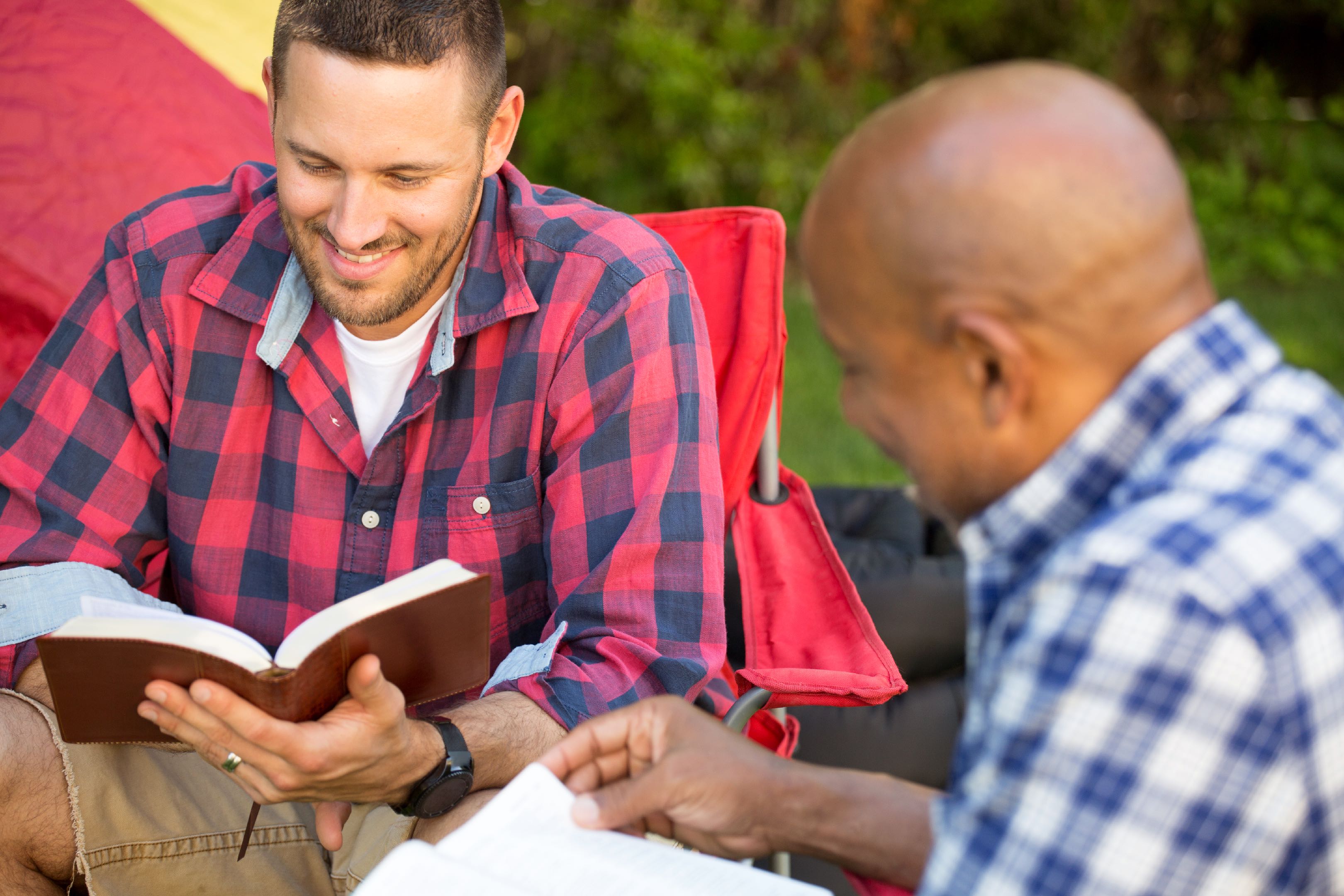 Provides focus to relational ministries
Local churches all over the world are building relationships with the community and their friends. Many have been waiting for years for them to ask spiritual questions. That doesn’t happen often.
This promise provides a simple invitation for everyone willing to discover new depth to the Bible.
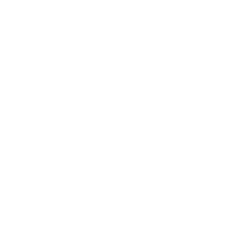 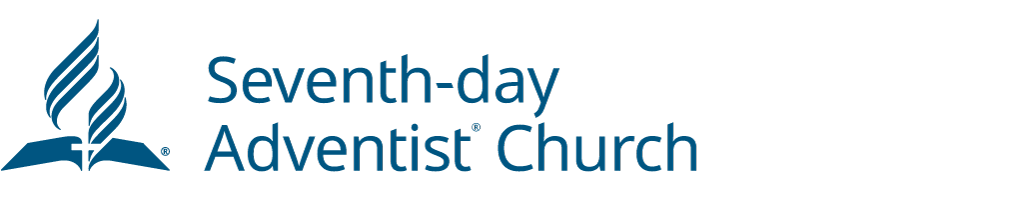 We can help you
Understand the Bible


to find freedom, healing and hope in JesUS
The promise checklist
Must focus on the customer, not the brand
Must be delivered through every touchpoint
Must include the essence of the brand and the reason for its existence
Must reflect the original intent of the founders
People within the organization must identify with the promise
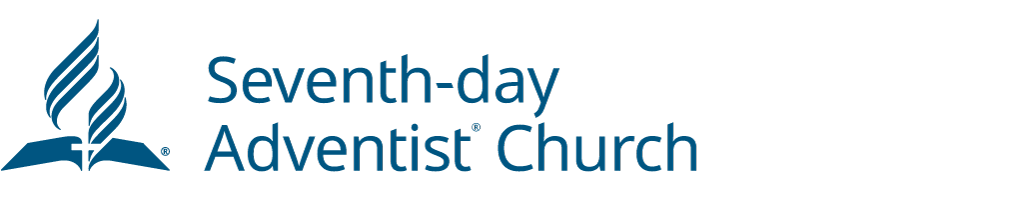 We can help you
Understand the Bible
to find freedom, healing and hope in Jesus